Districtwide
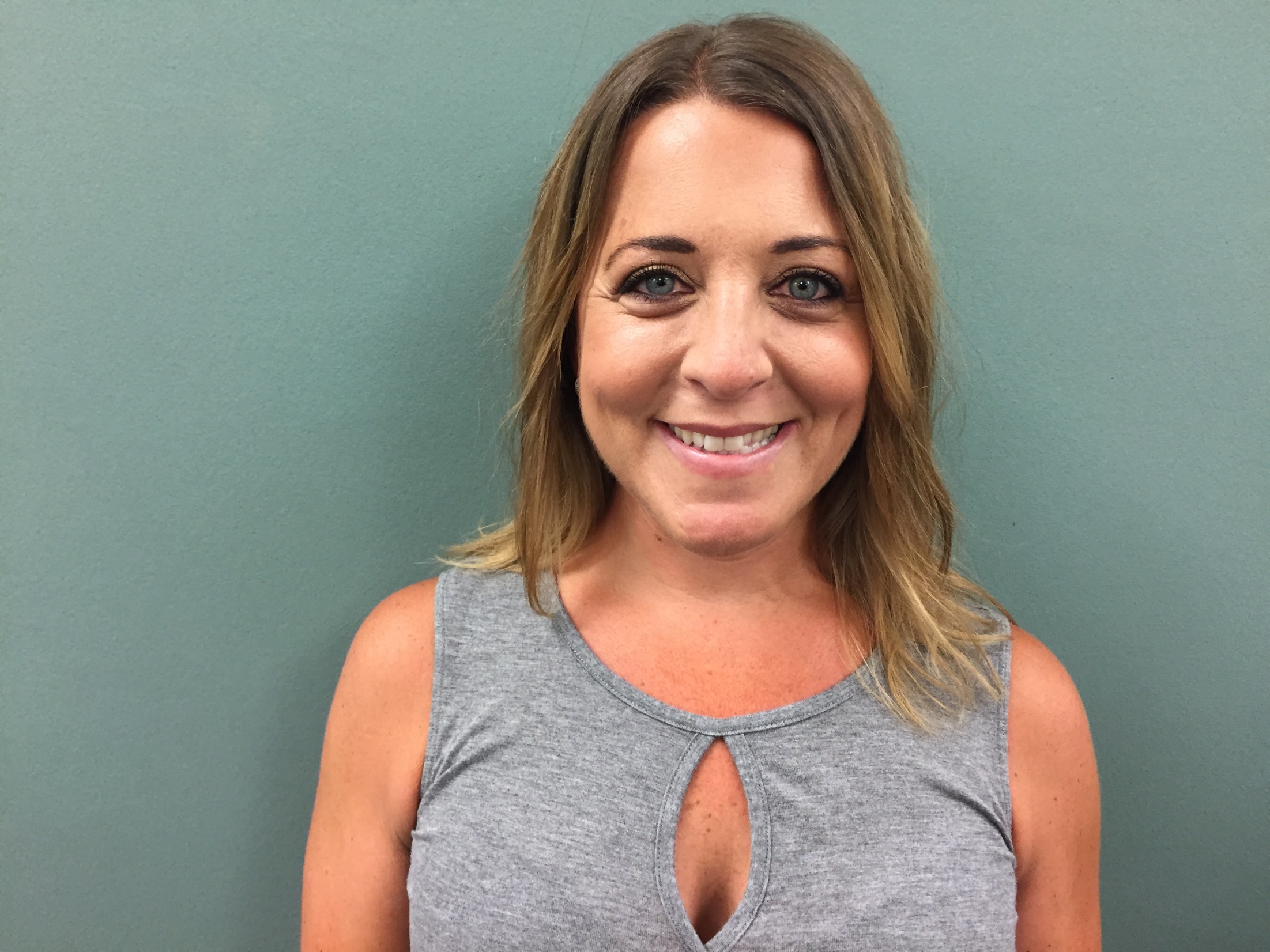 Lisa Brecher
School Psychologist
Districtwide
Integrated Preschool
Stephanie Barounis
Teaching Assistant
Integrated Preschool
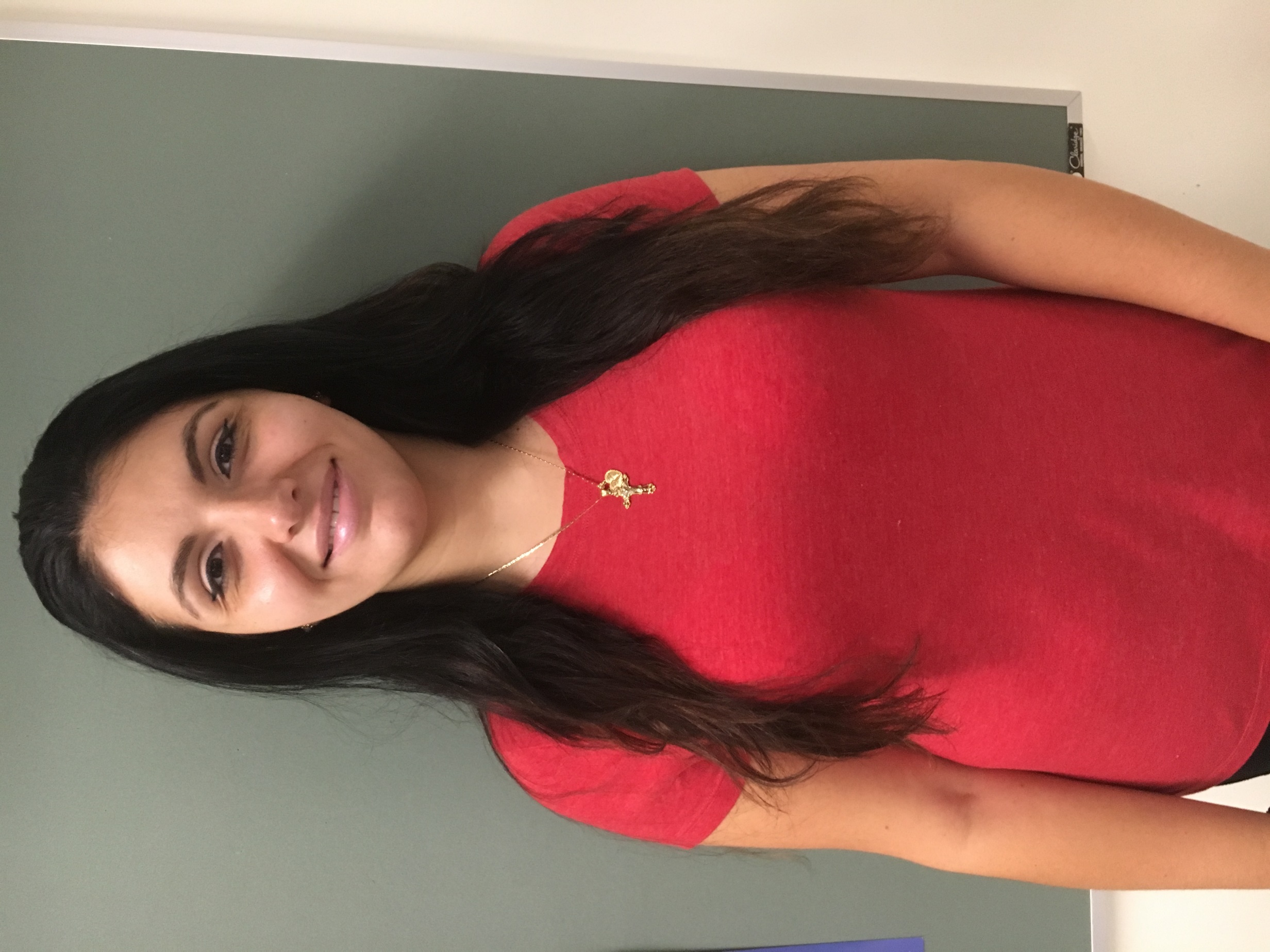 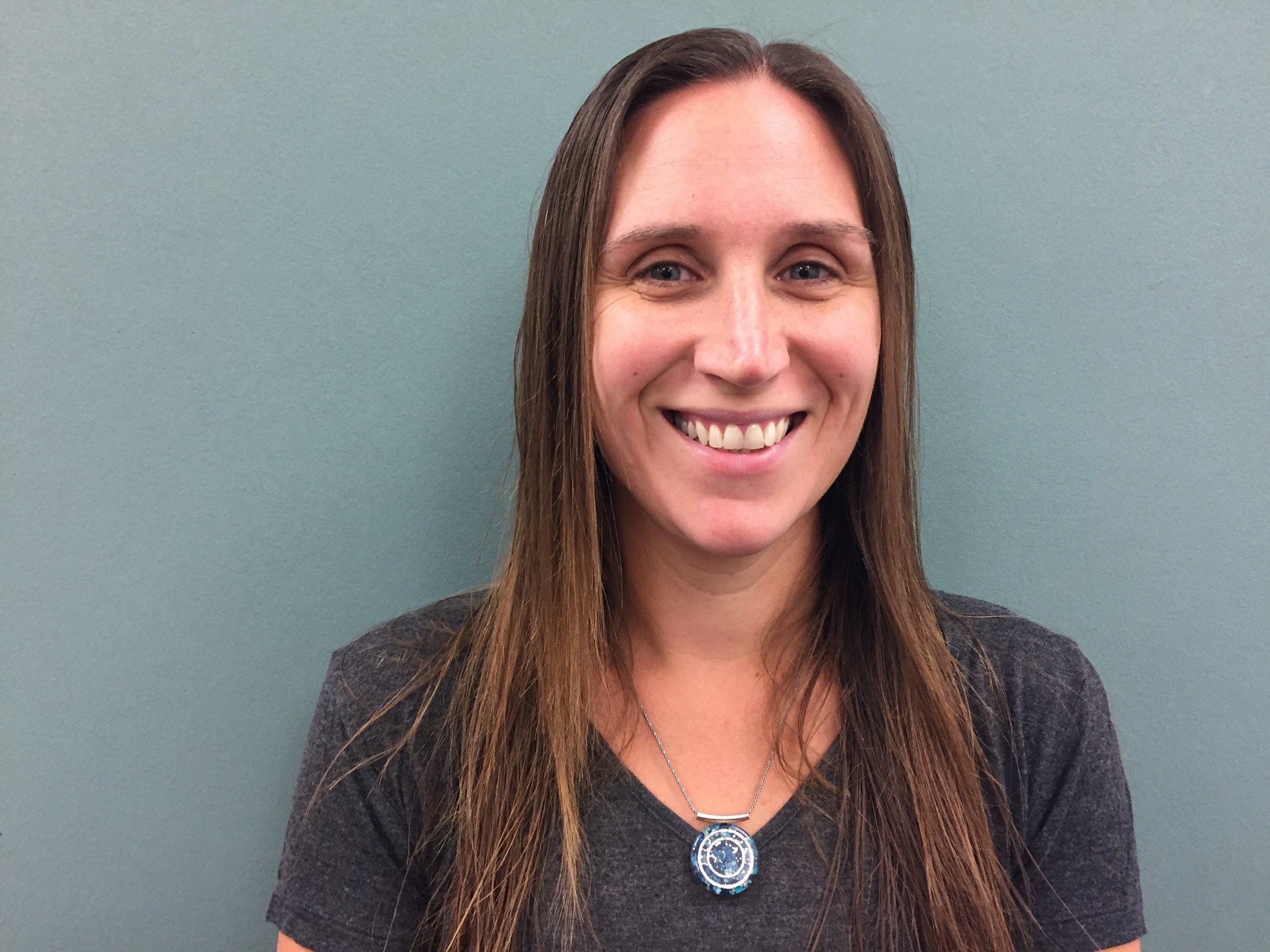 Elizabeth Brosgol
Teaching Assistant
Integrated Preschool
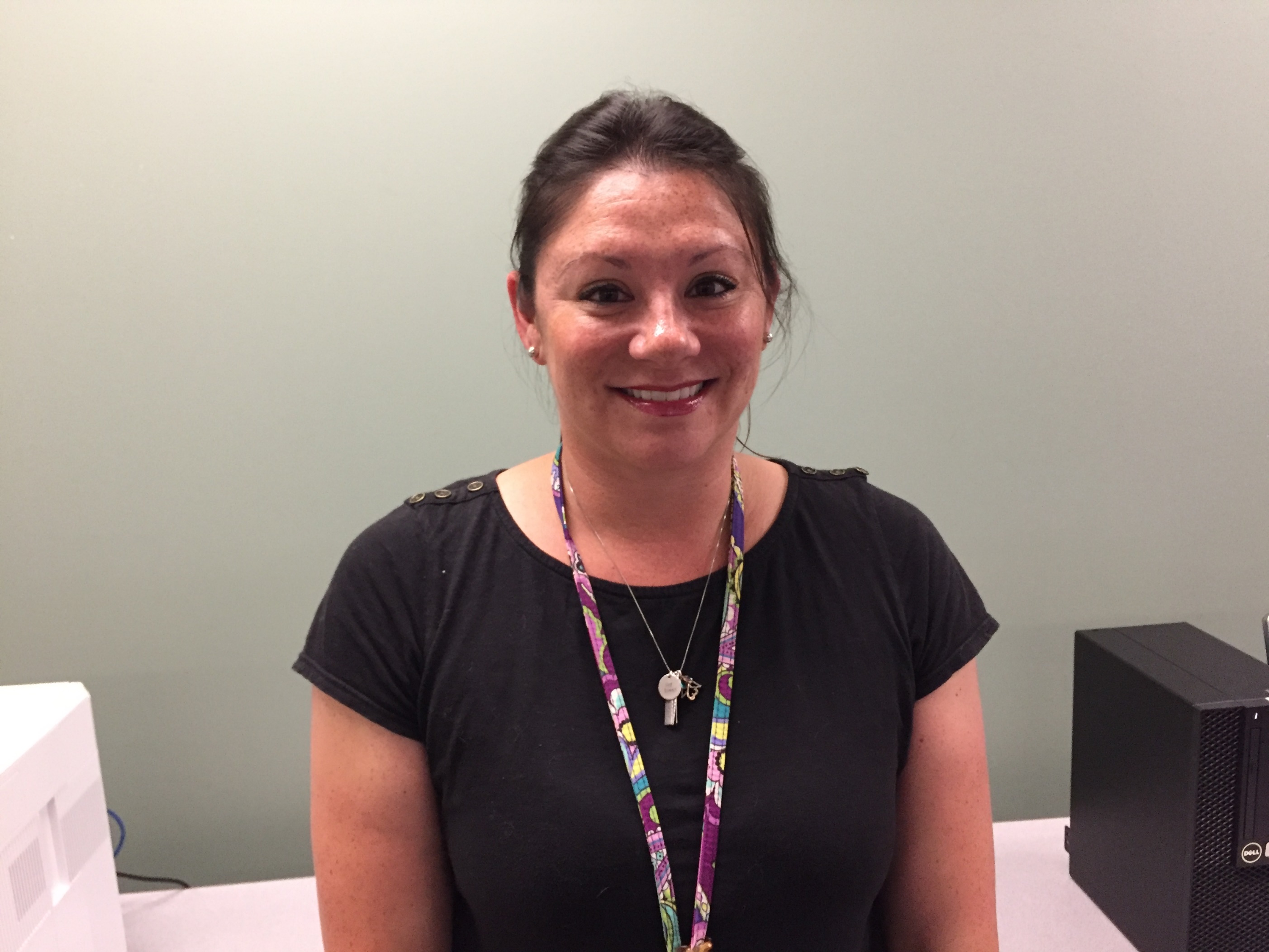 Amanda Cincotta
SPED Teacher
Integrated Preschool
Tracey Derderian
Educational Assistant
Integrated Preschool
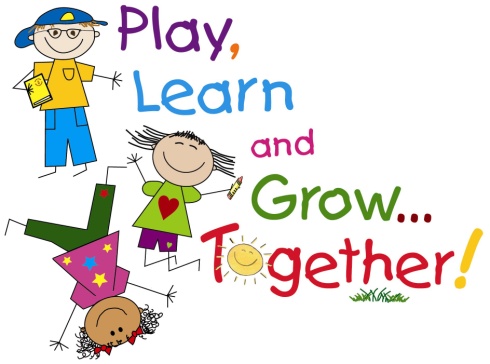 Shannon Fama
Educational Assistant
Integrated Preschool
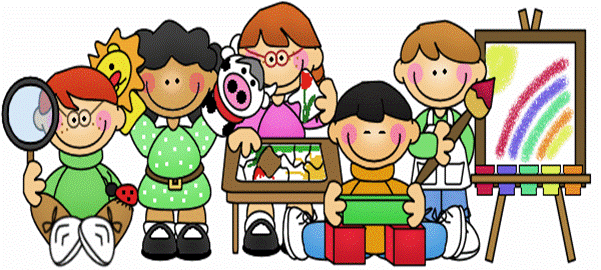 Brittany Hamel
Teaching Assistant
Integrated Preschool
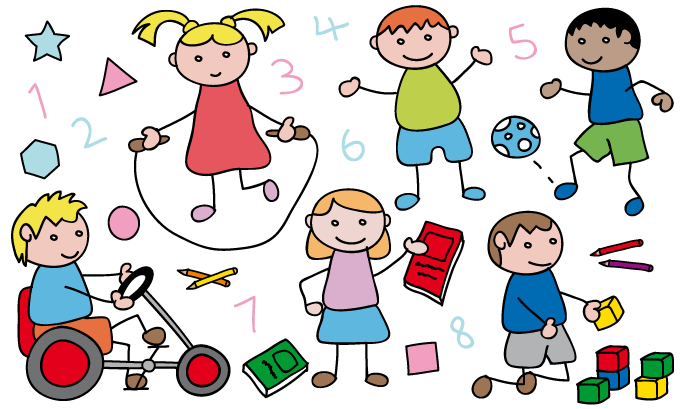 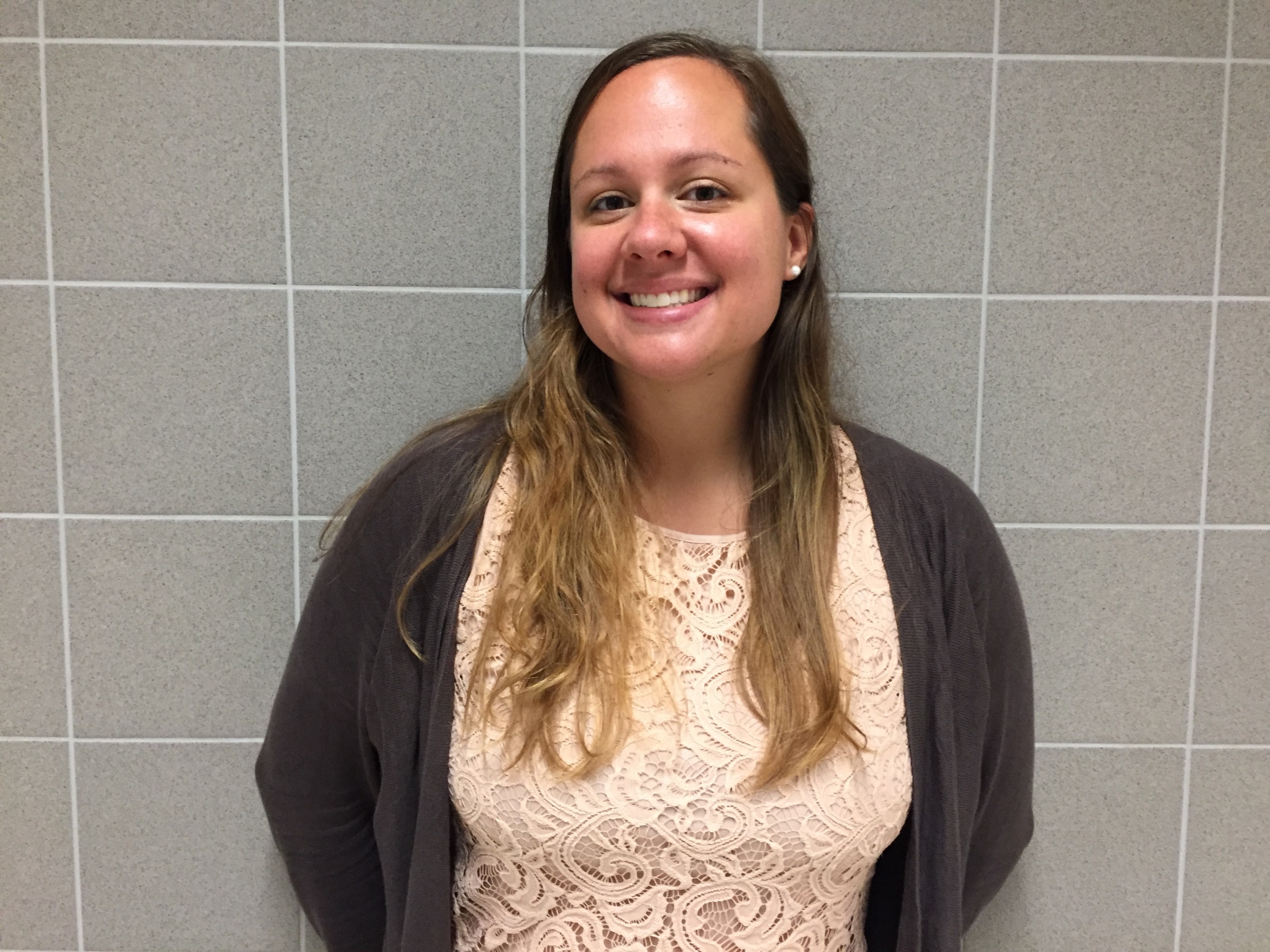 Rebecca Lam
School Psychologist
Integrated Preschool
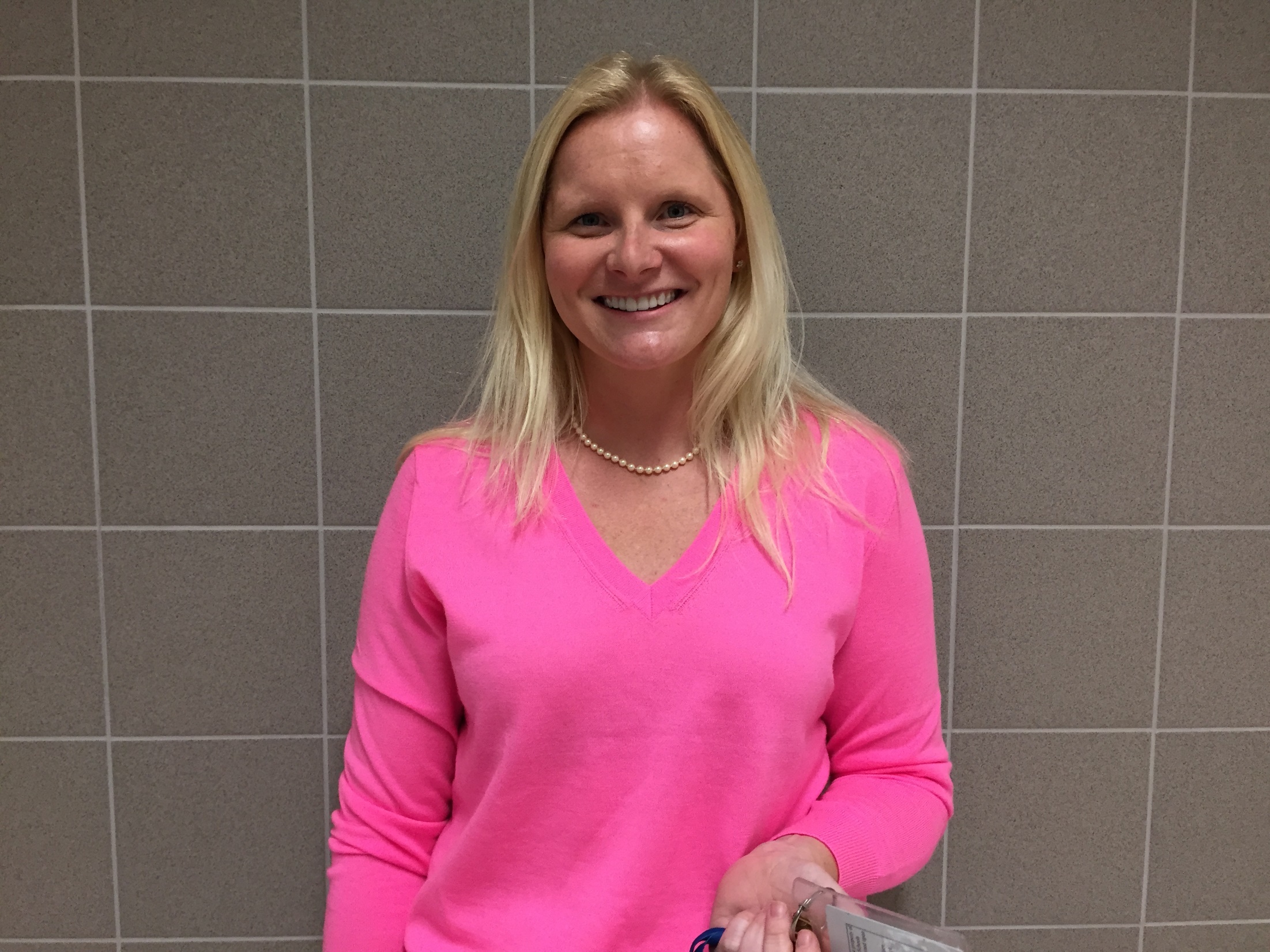 Courtney McKelvey
Occupational Therapist
Integrated Preschool
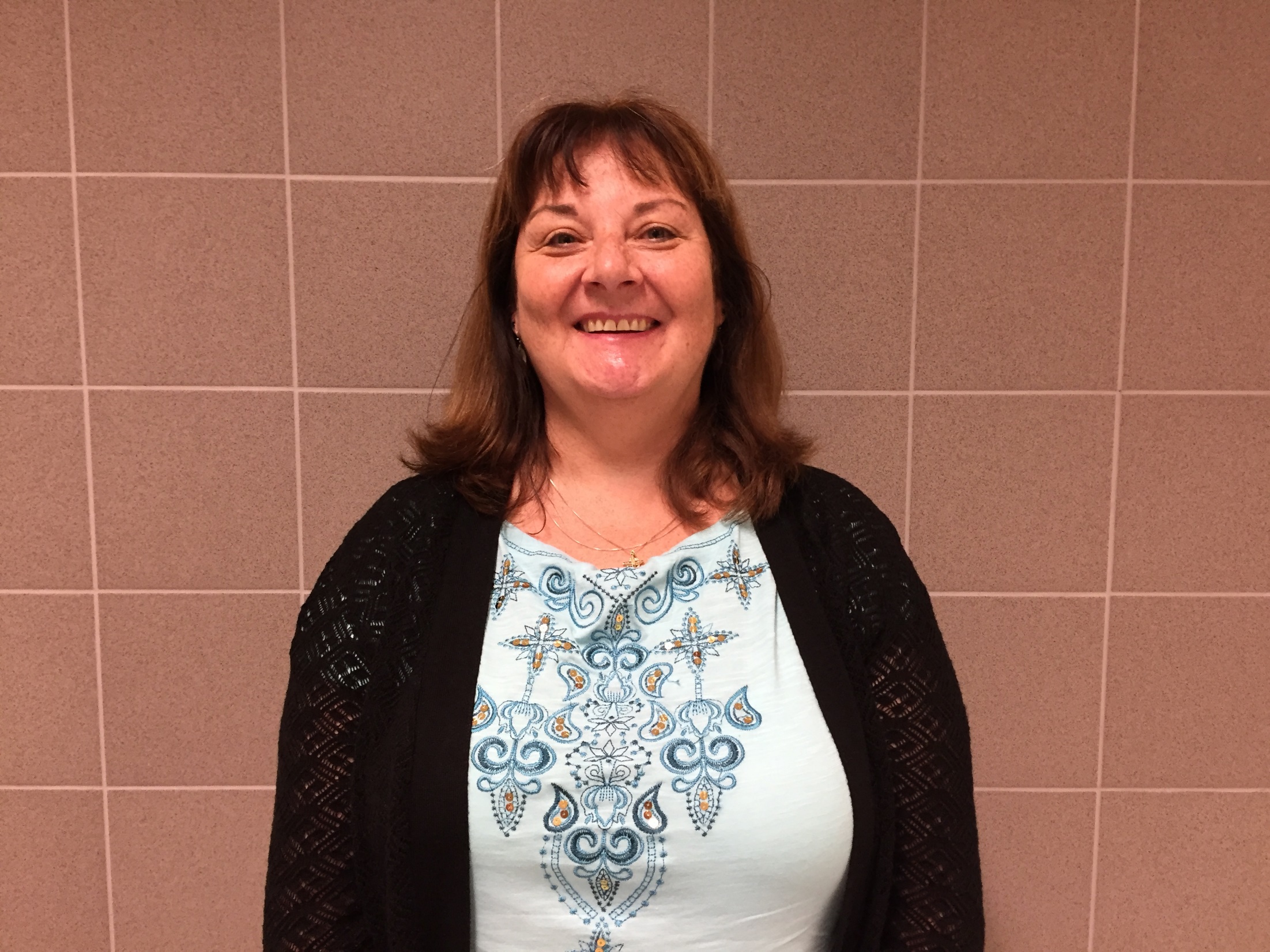 Deborah Murphy
ReadingTeacher
Integrated Preschool
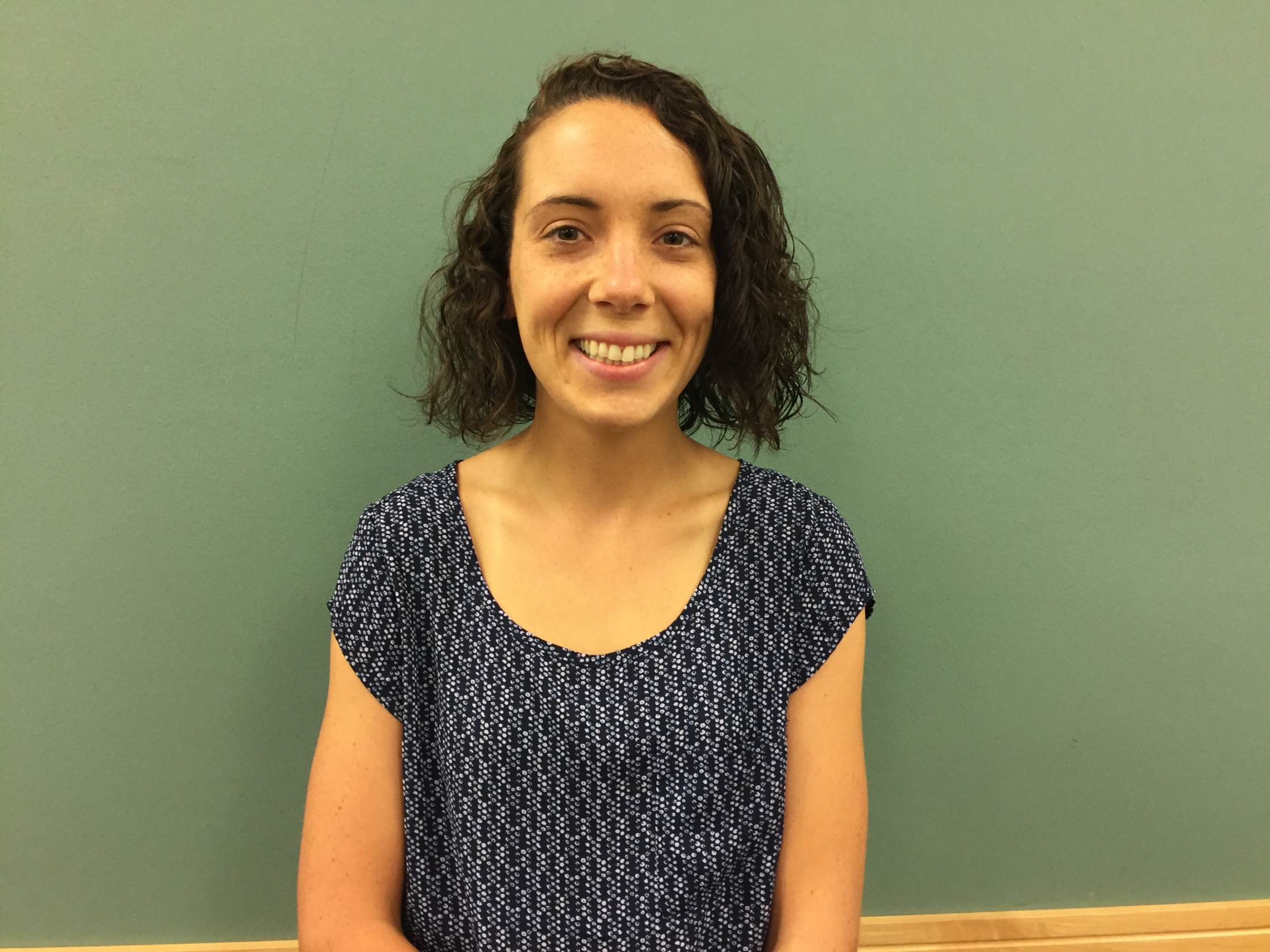 Emily Ruggiero
Teaching Assistant
Integrated Preschool
Davis Elementary School
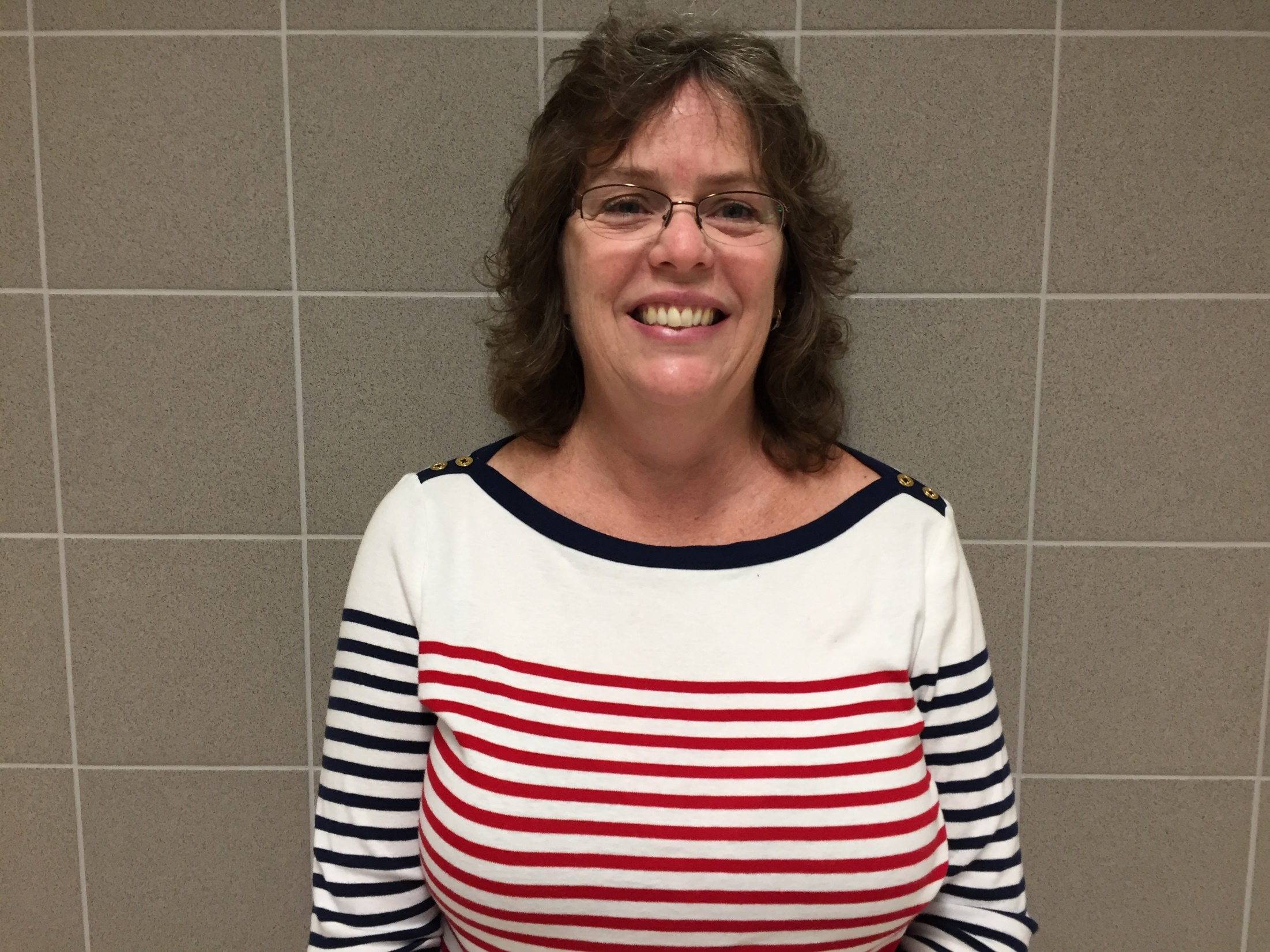 Christine Connor
Teaching Assistant
Davis Elementary School
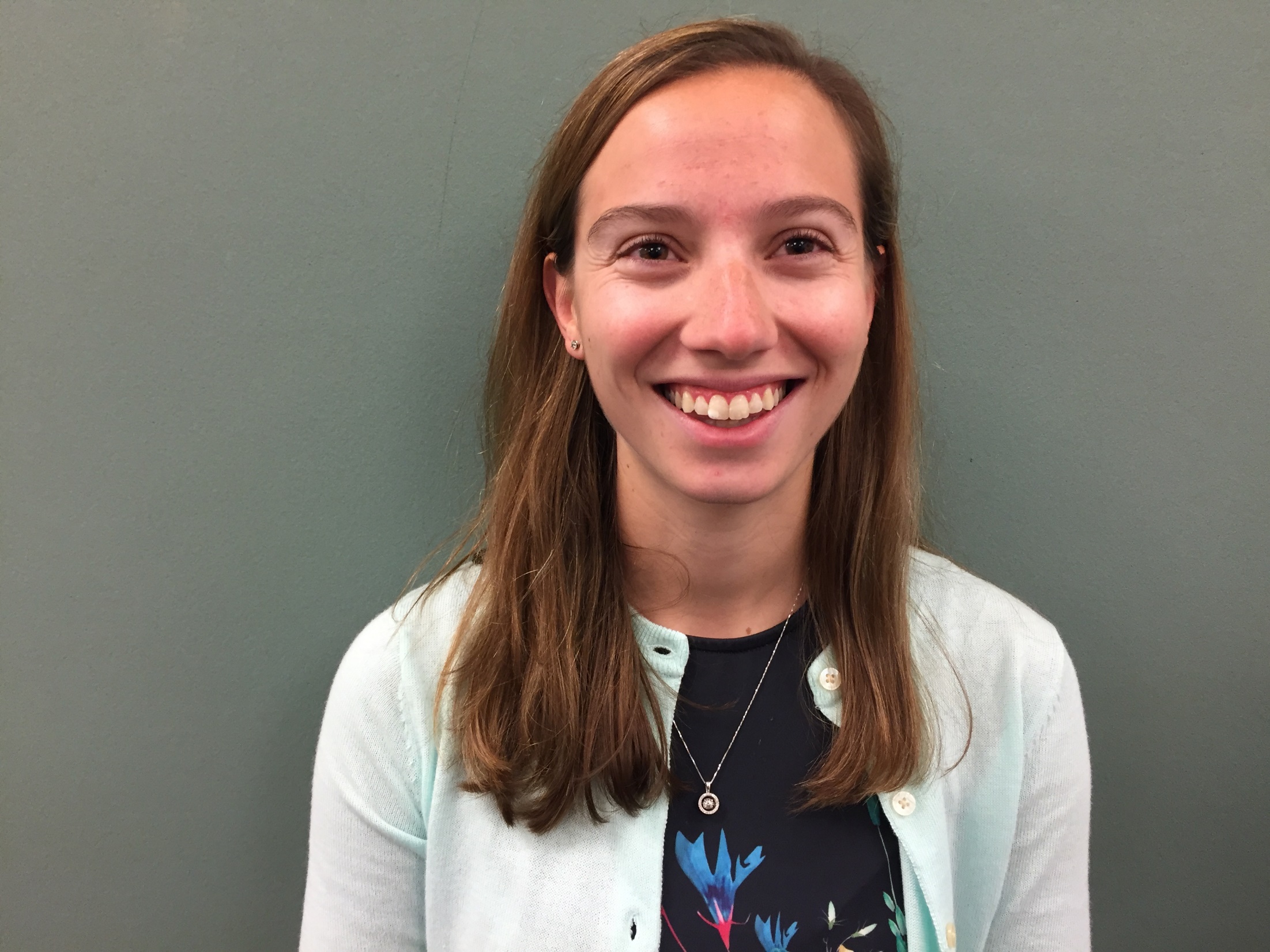 Samantha Dembitzky
Teaching Assistant
Davis Elementary School
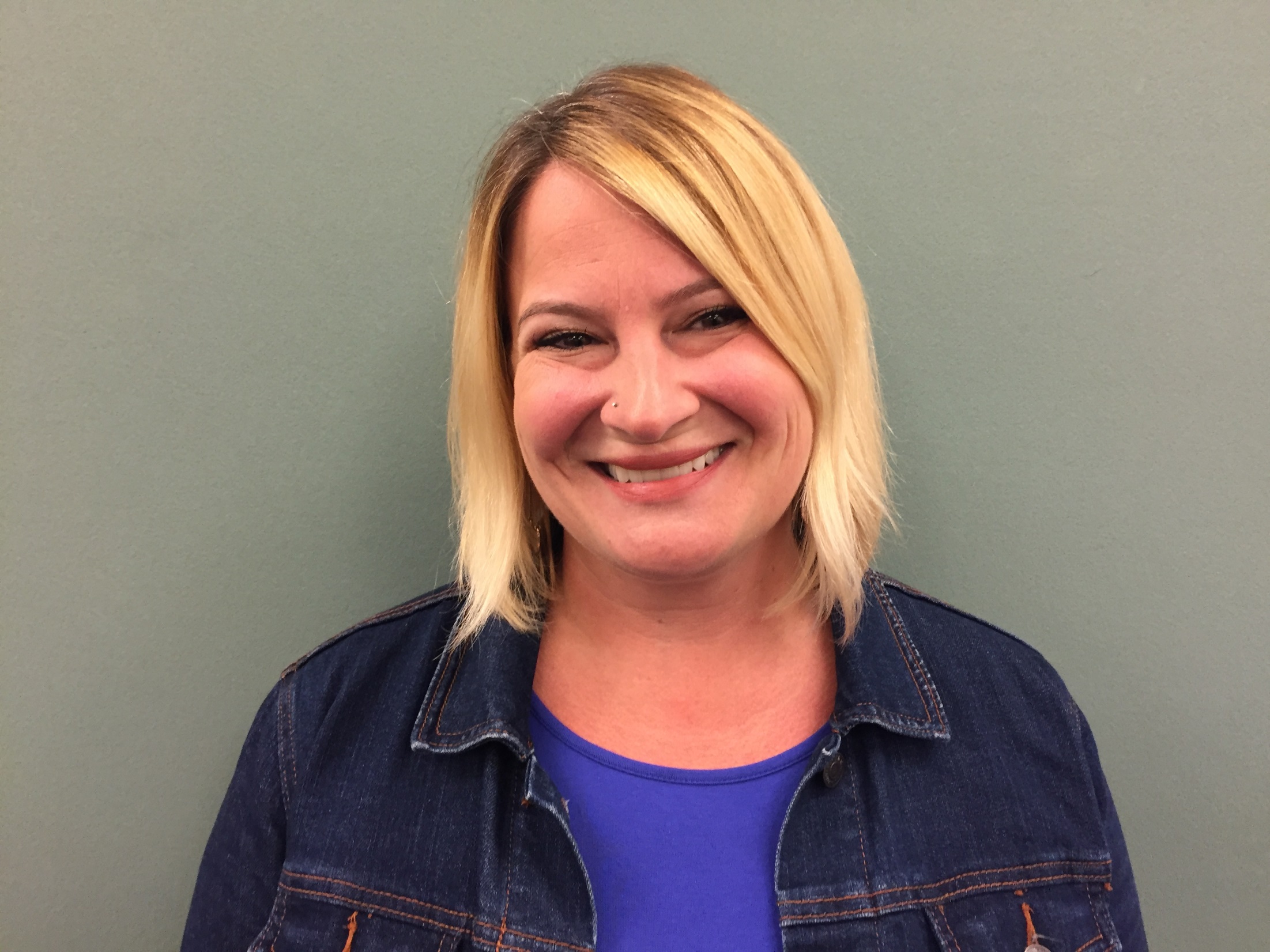 Maisy Draper
Teaching Assistant
Davis Elementary School
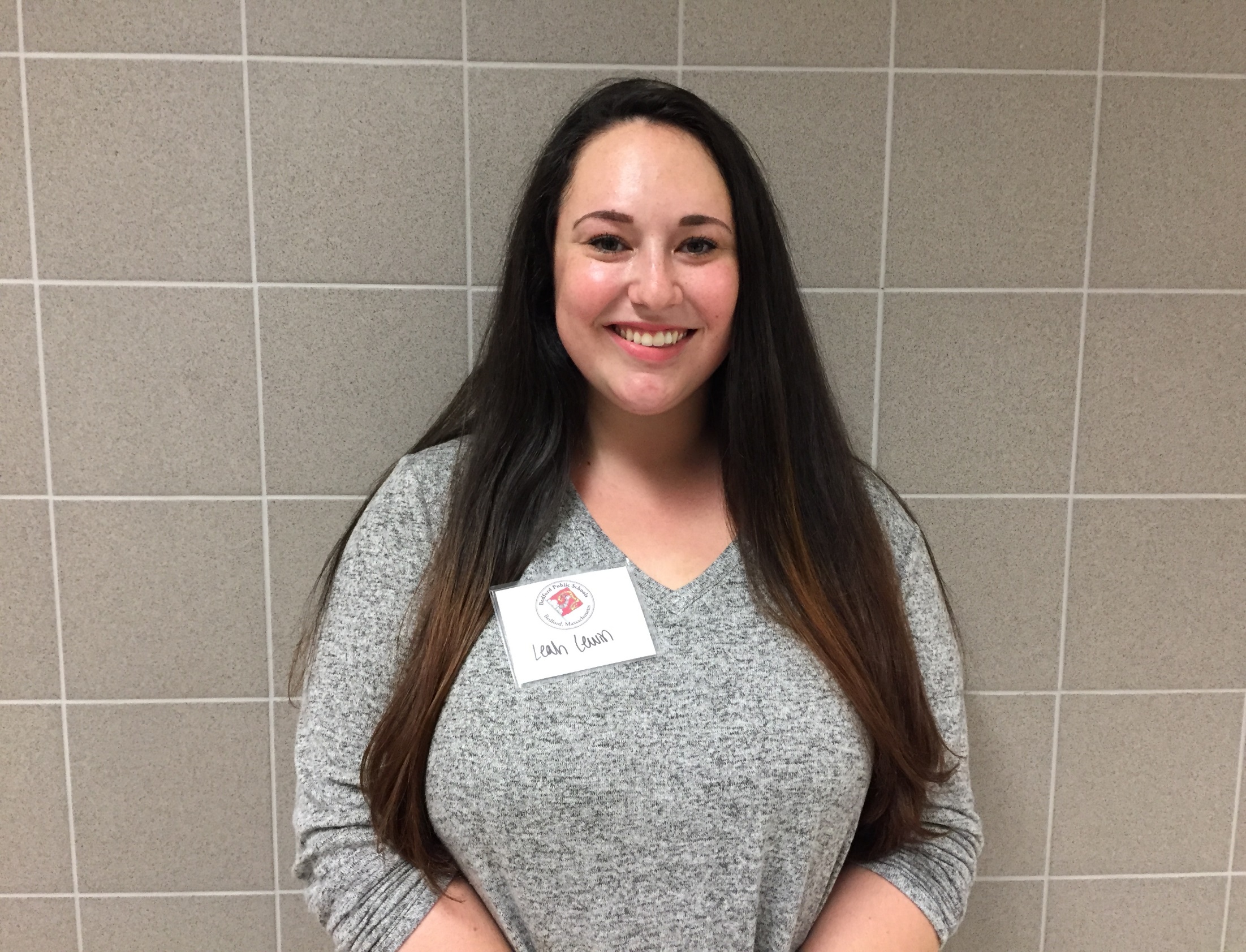 Leah Lewin
Teaching Assistant
Davis Elementary School
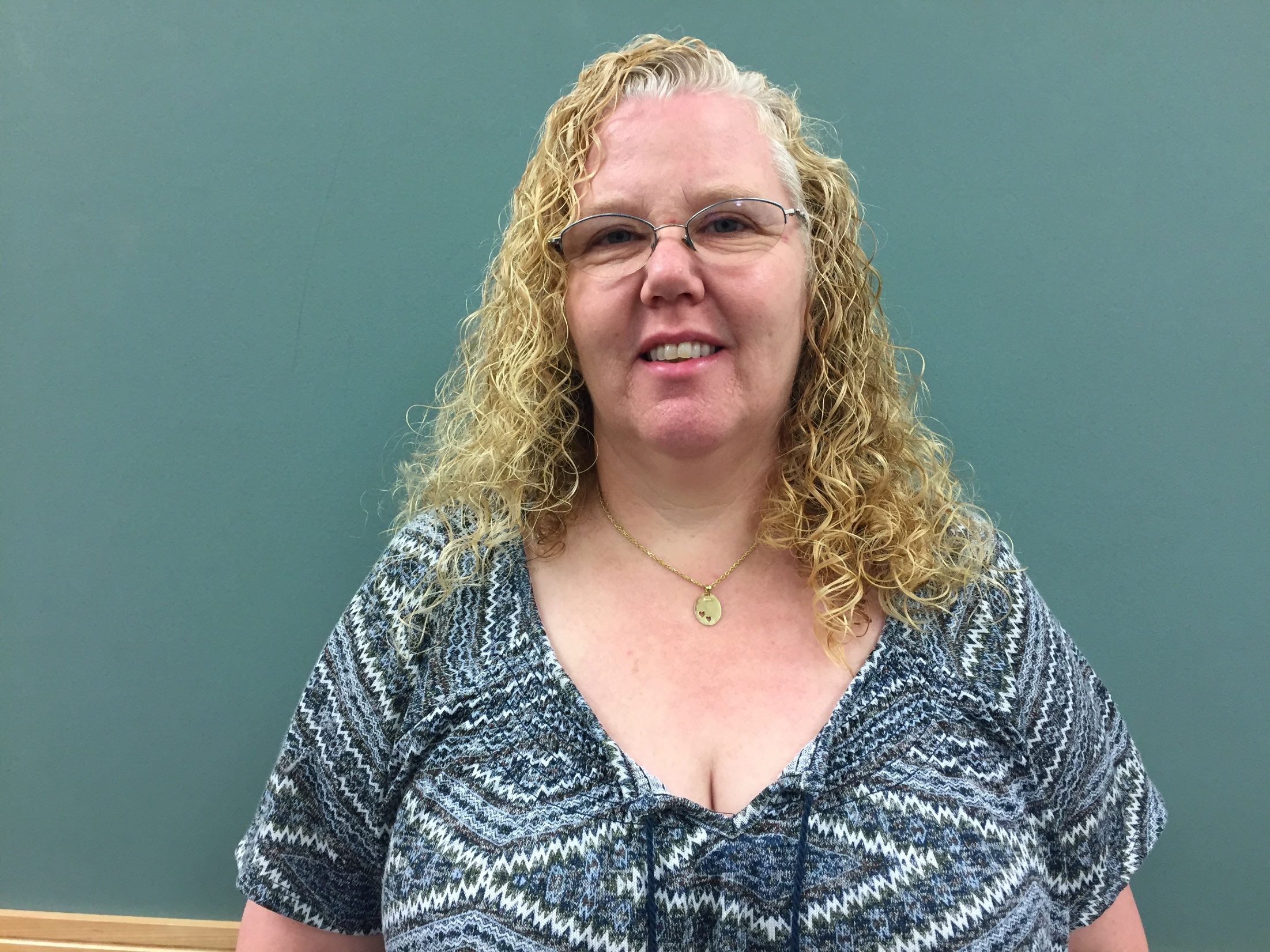 Johnna Mangan
SPED Teacher
Davis Elementary School
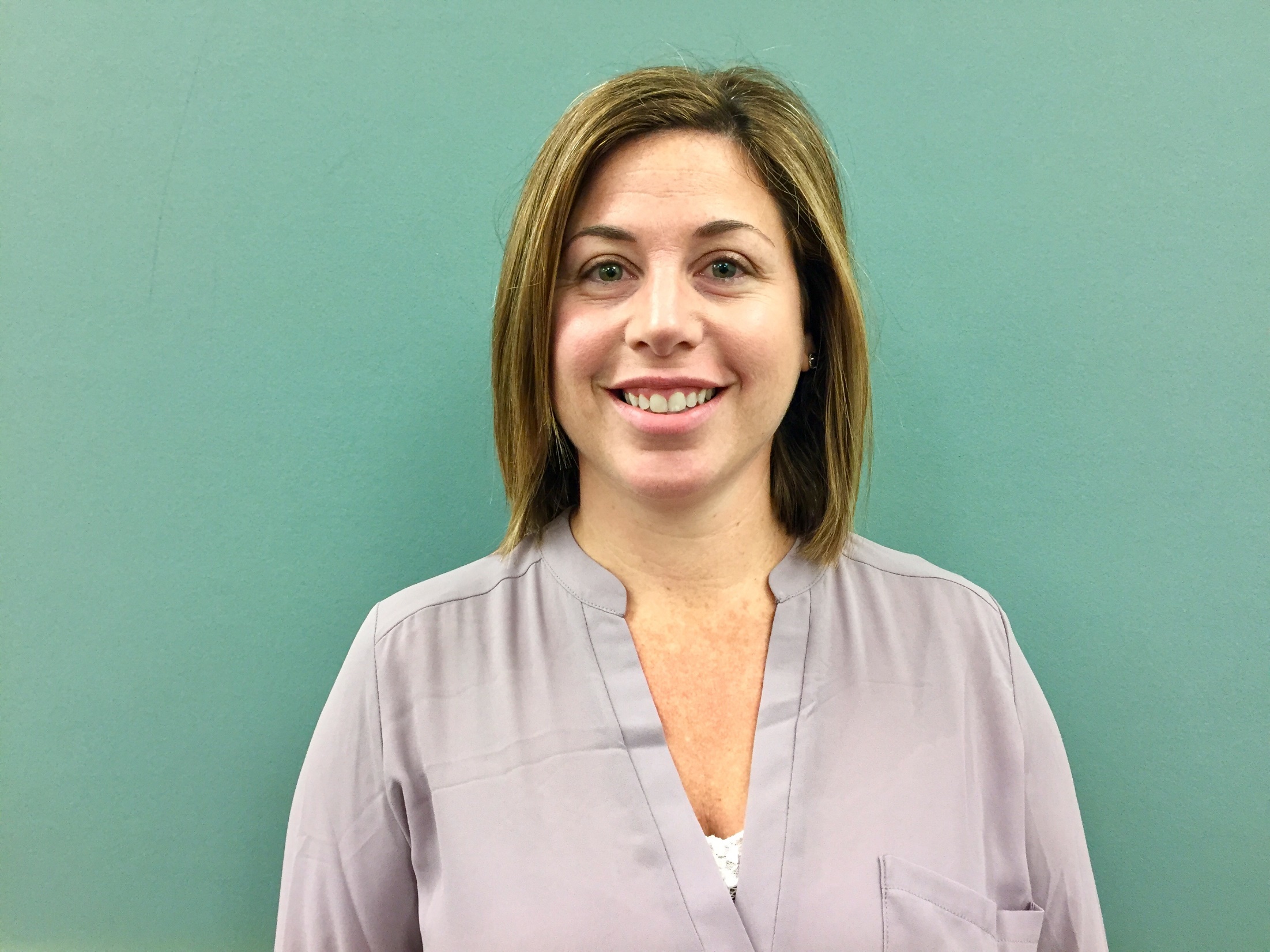 Kristin Murray
Reading Teacher
Davis Elementary School
Lane Elementary School
Megan Armstrong
Teaching Assistant
Lane Elementary School
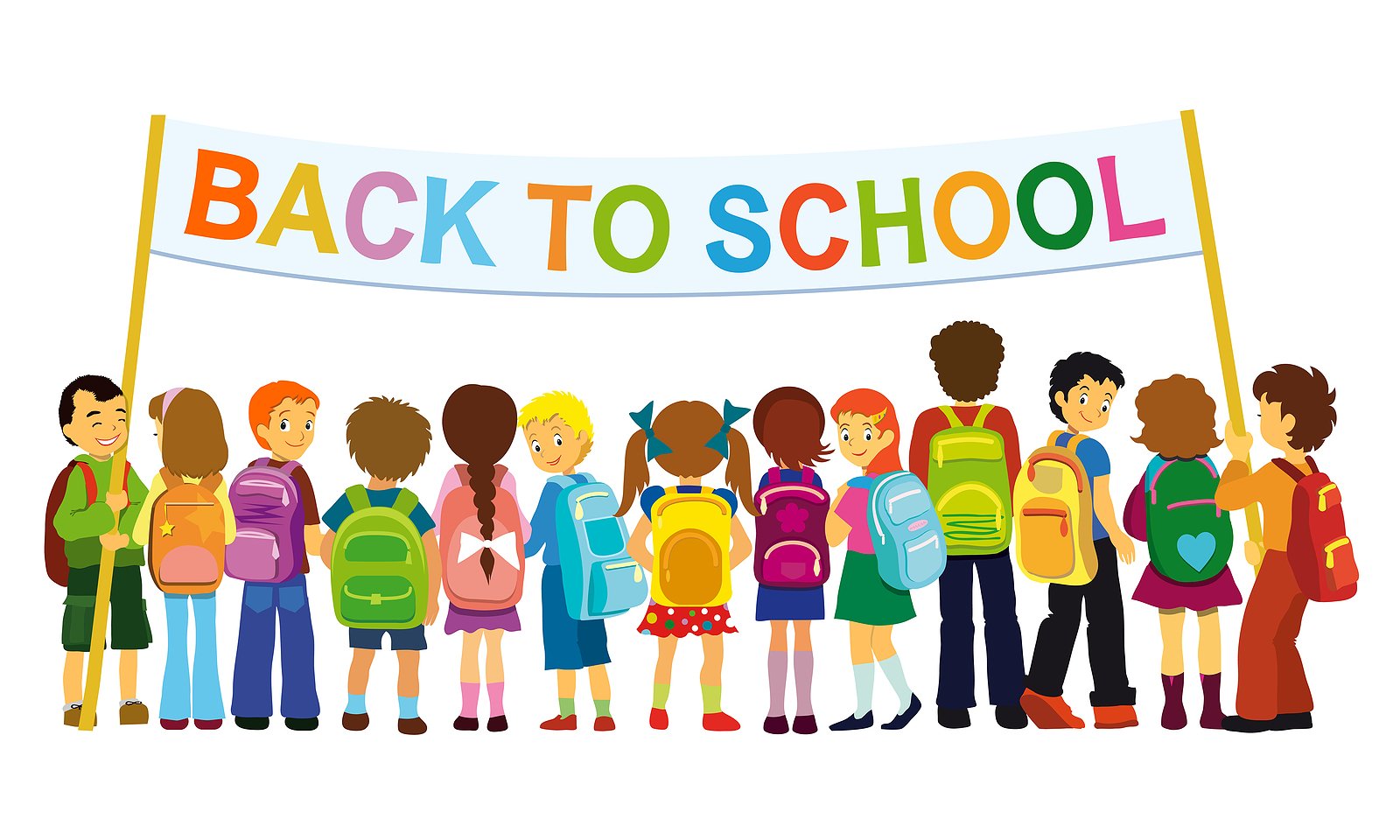 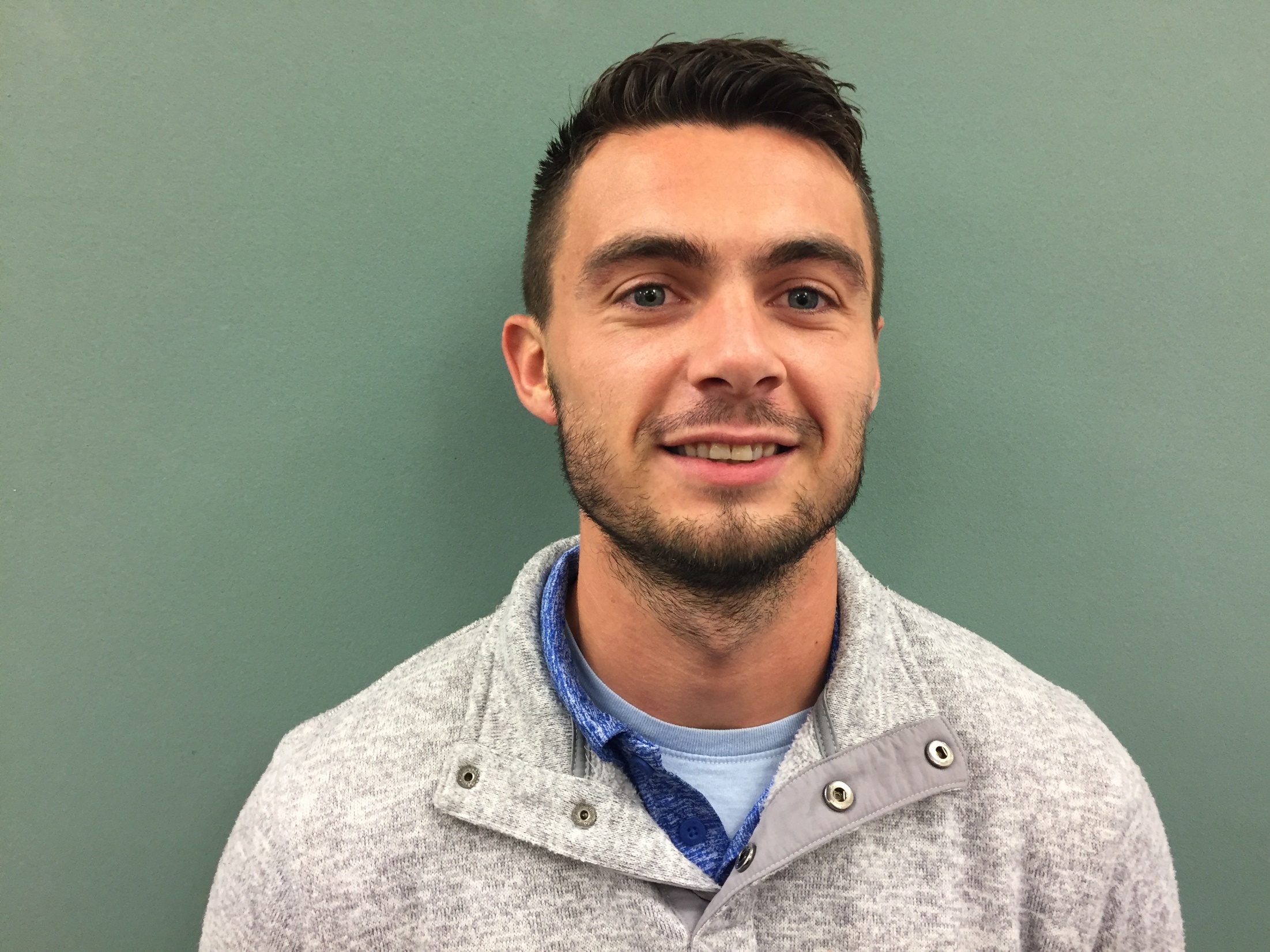 Michael Aronian
Teaching Assistant
Lane Elementary School
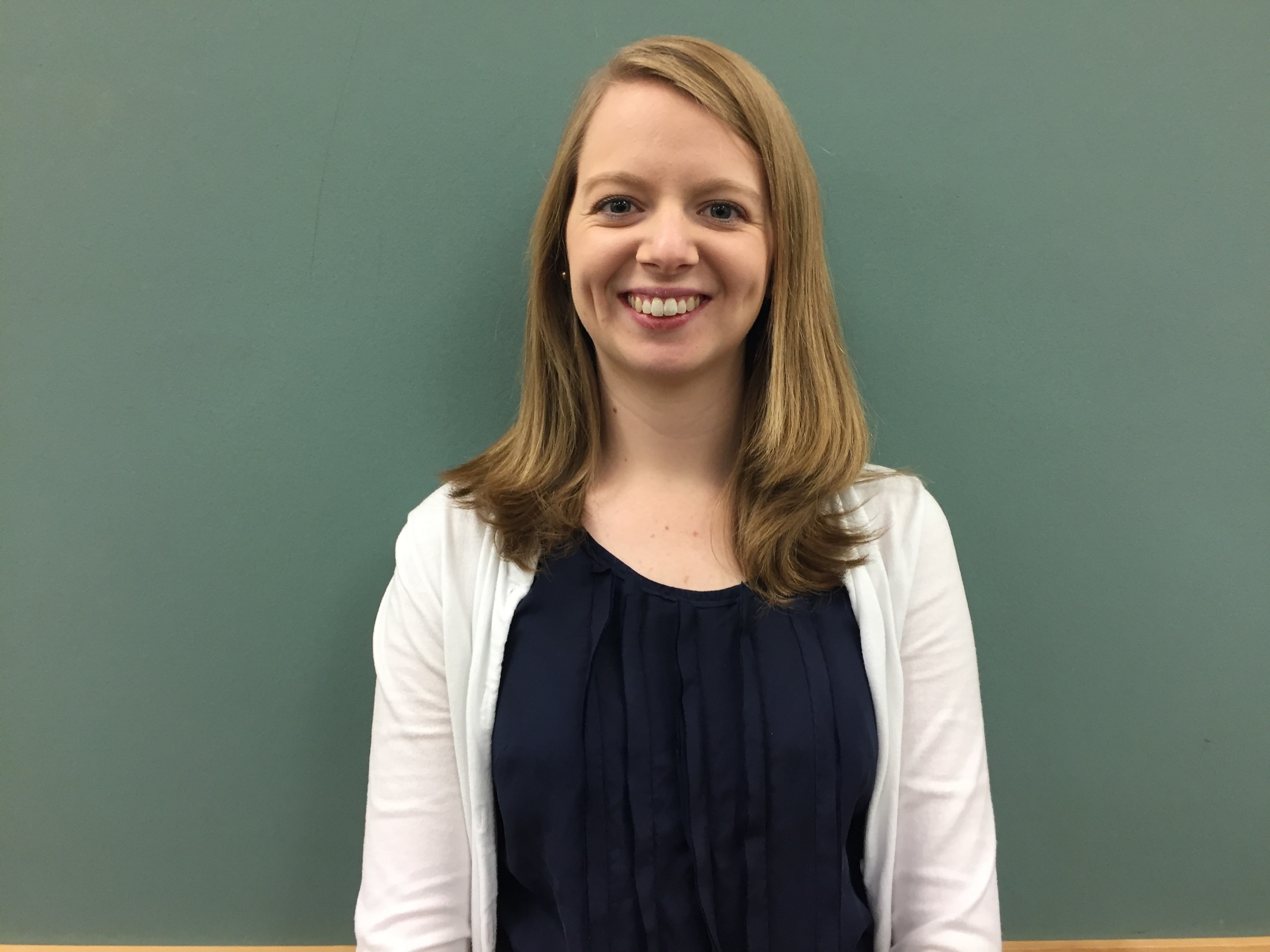 Carolyn Carr
SPED Teacher
Lane Elementary School
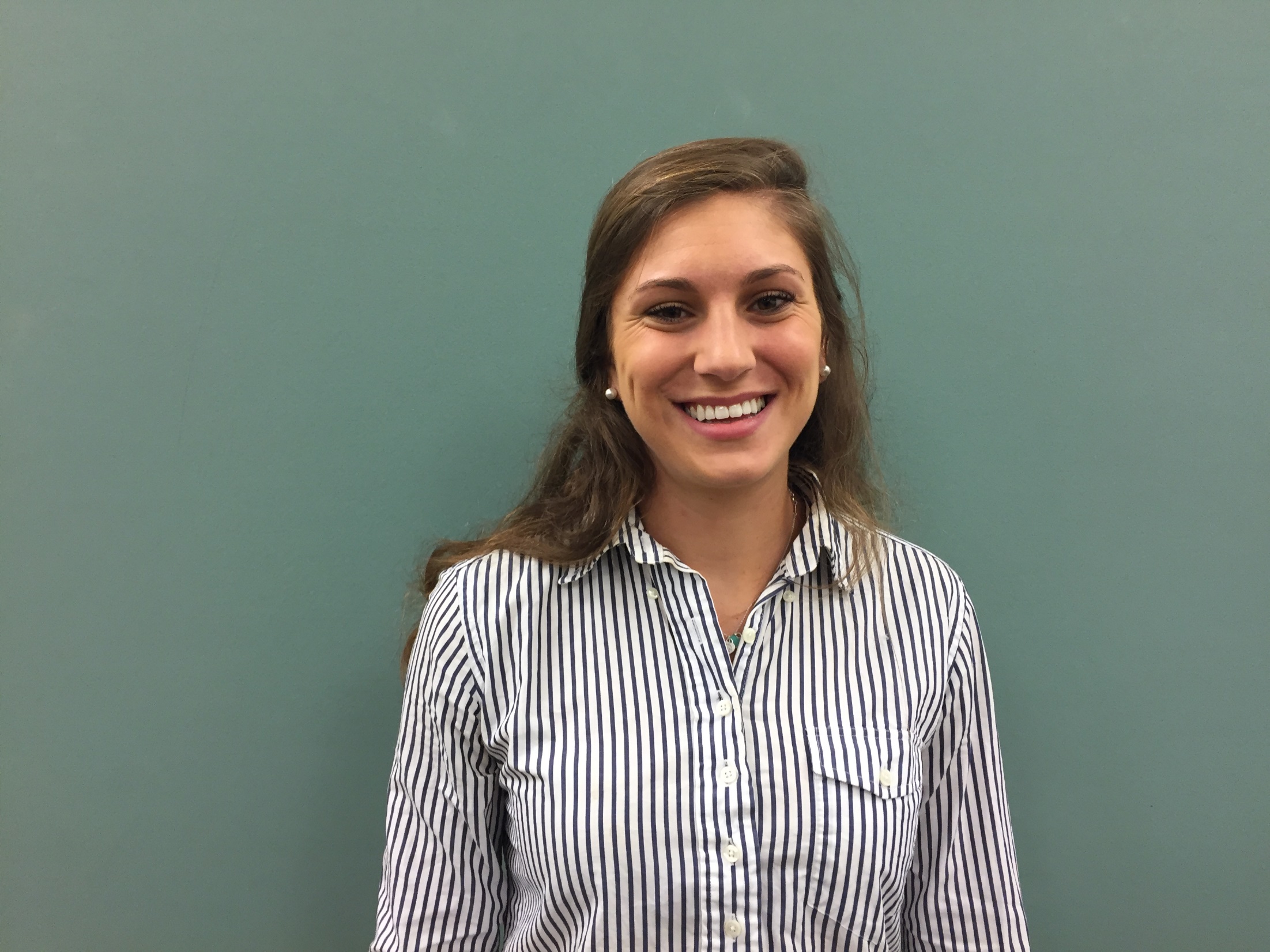 Jessica Casteline
Classroom Teacher
Lane Elementary School
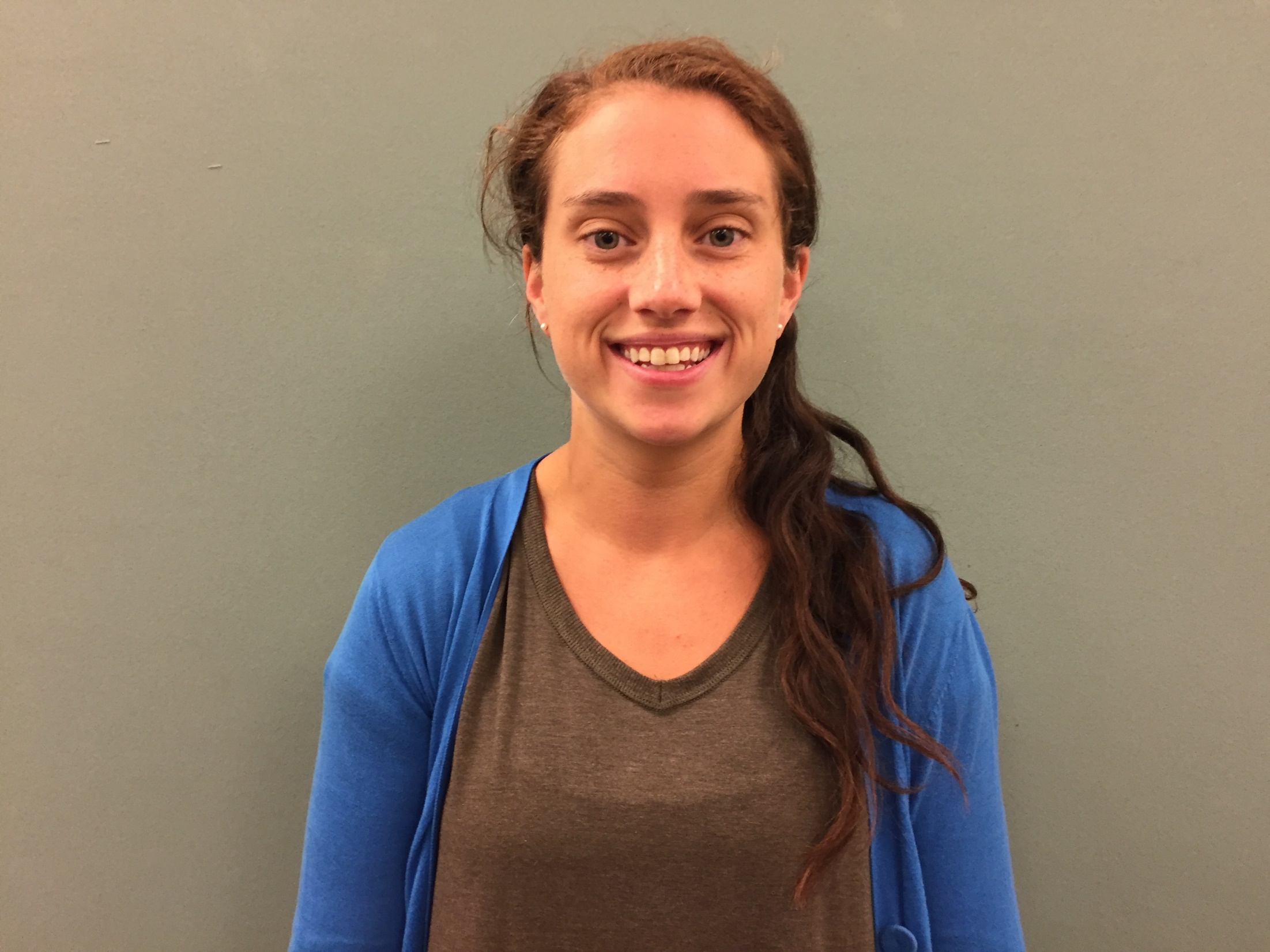 Kaitlin Curran
SPED Teacher
Lane Elementary School
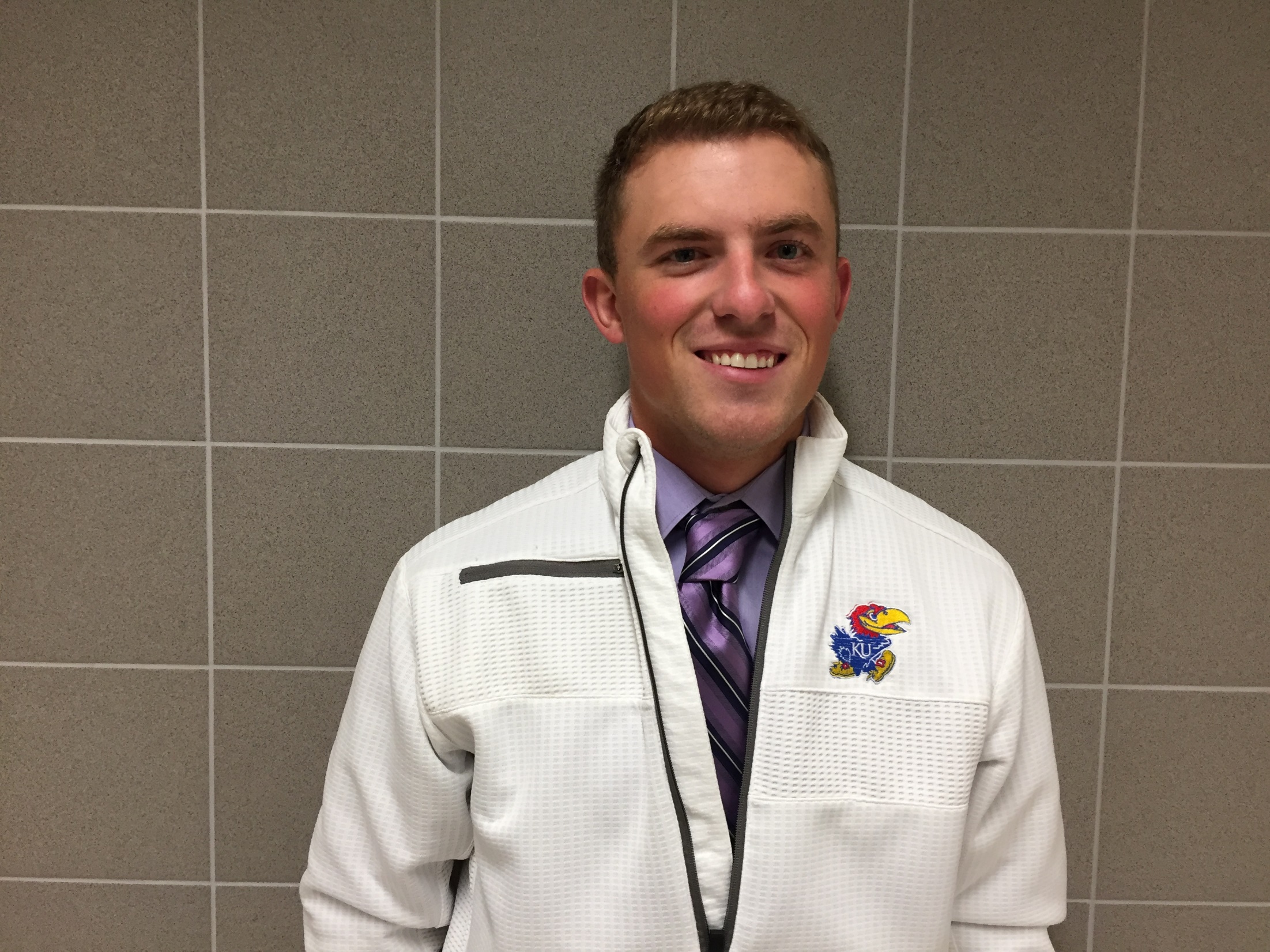 Alex Delavan
Teaching Assistant
Lane Elemetary School
Yrene Despradel
Educational Assistant
Lane Elementary School
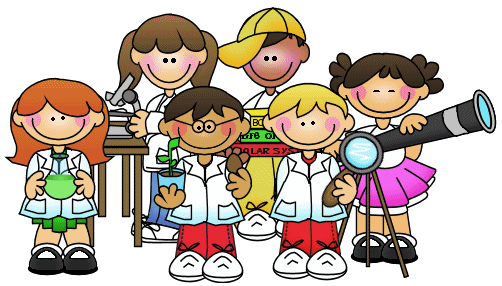 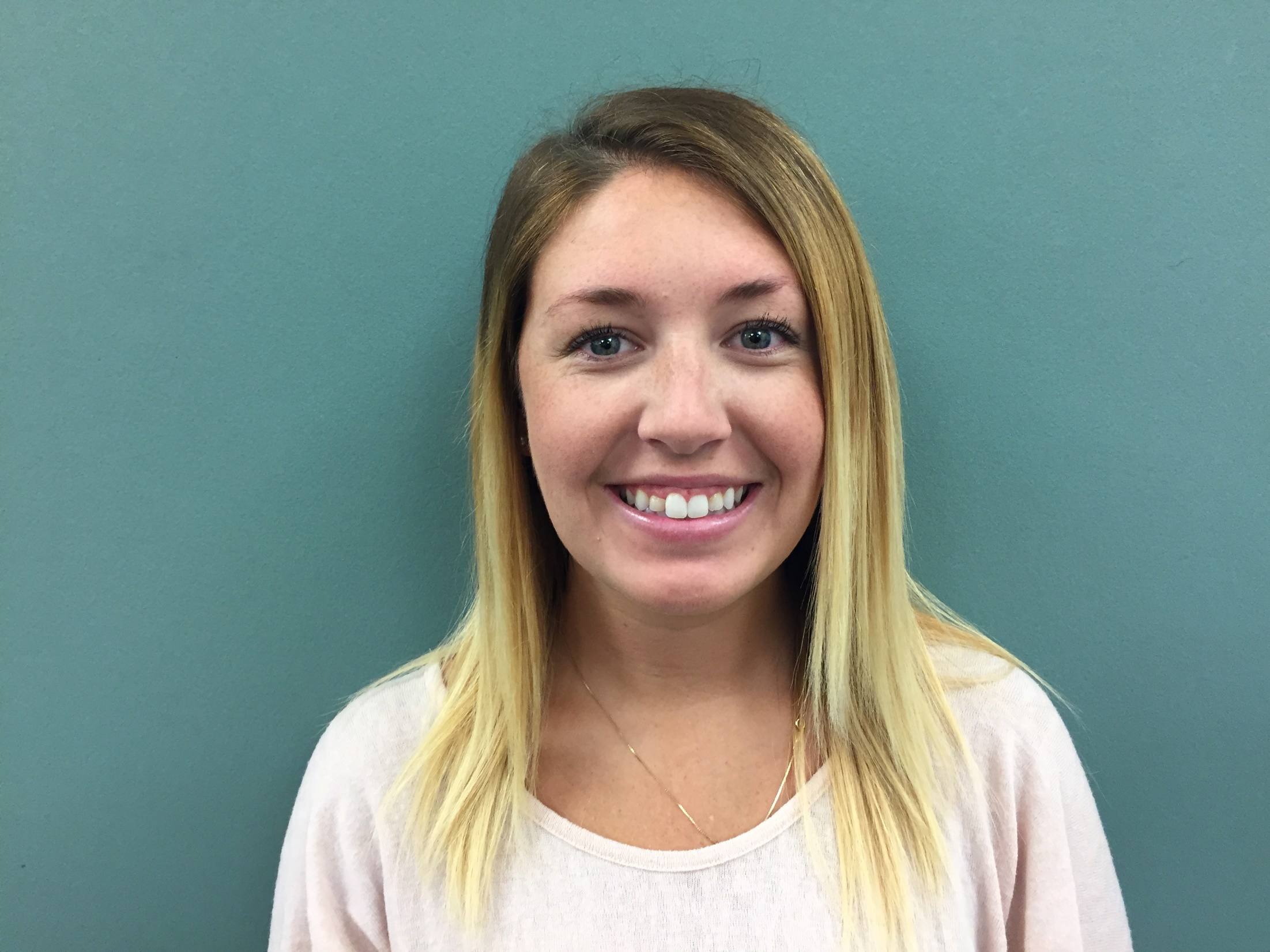 Kelly Devellis
Teaching Assistant
Lane Elementary School
Michael Fahy
Teaching Assistant
Lane Elementary School
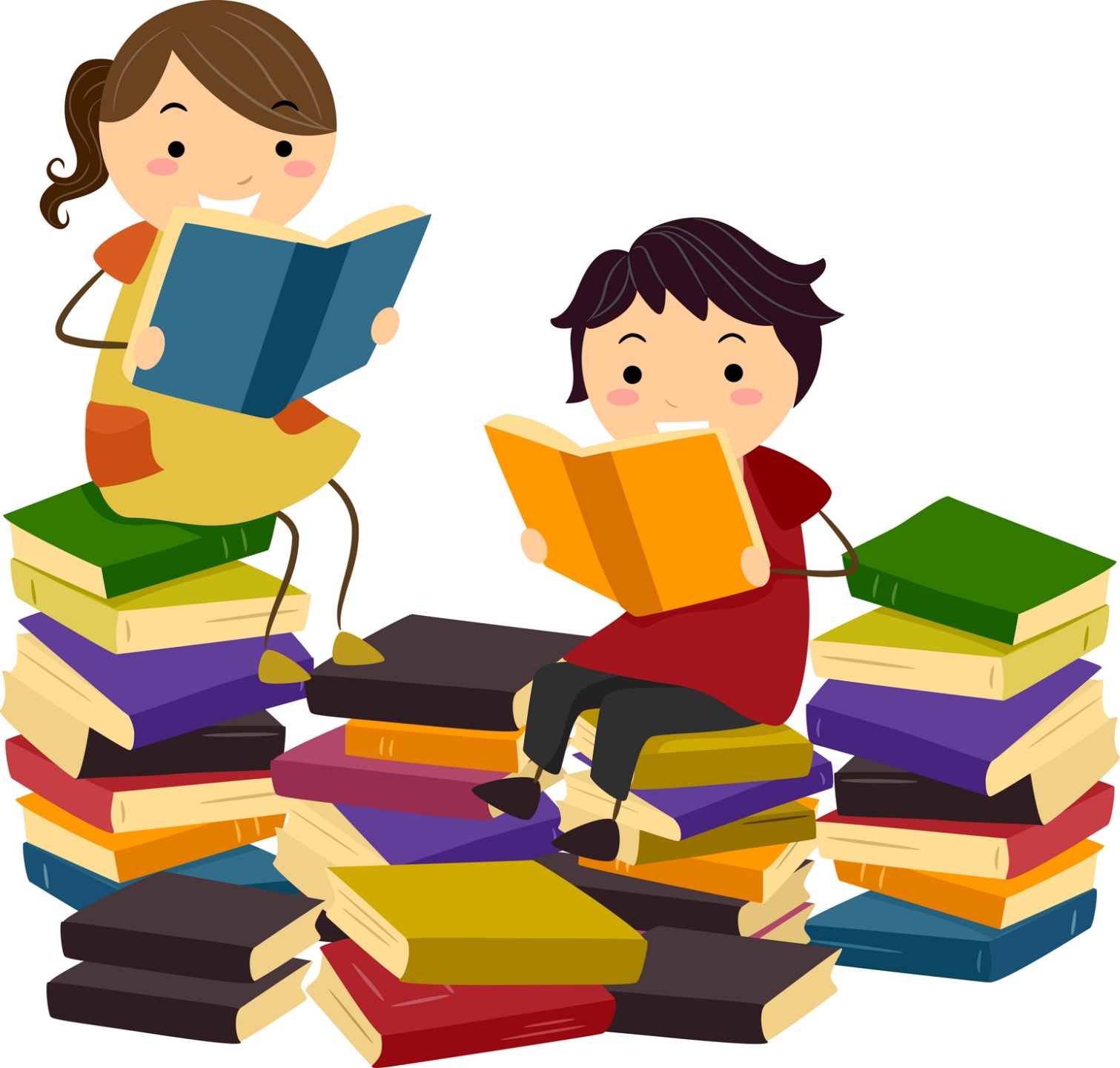 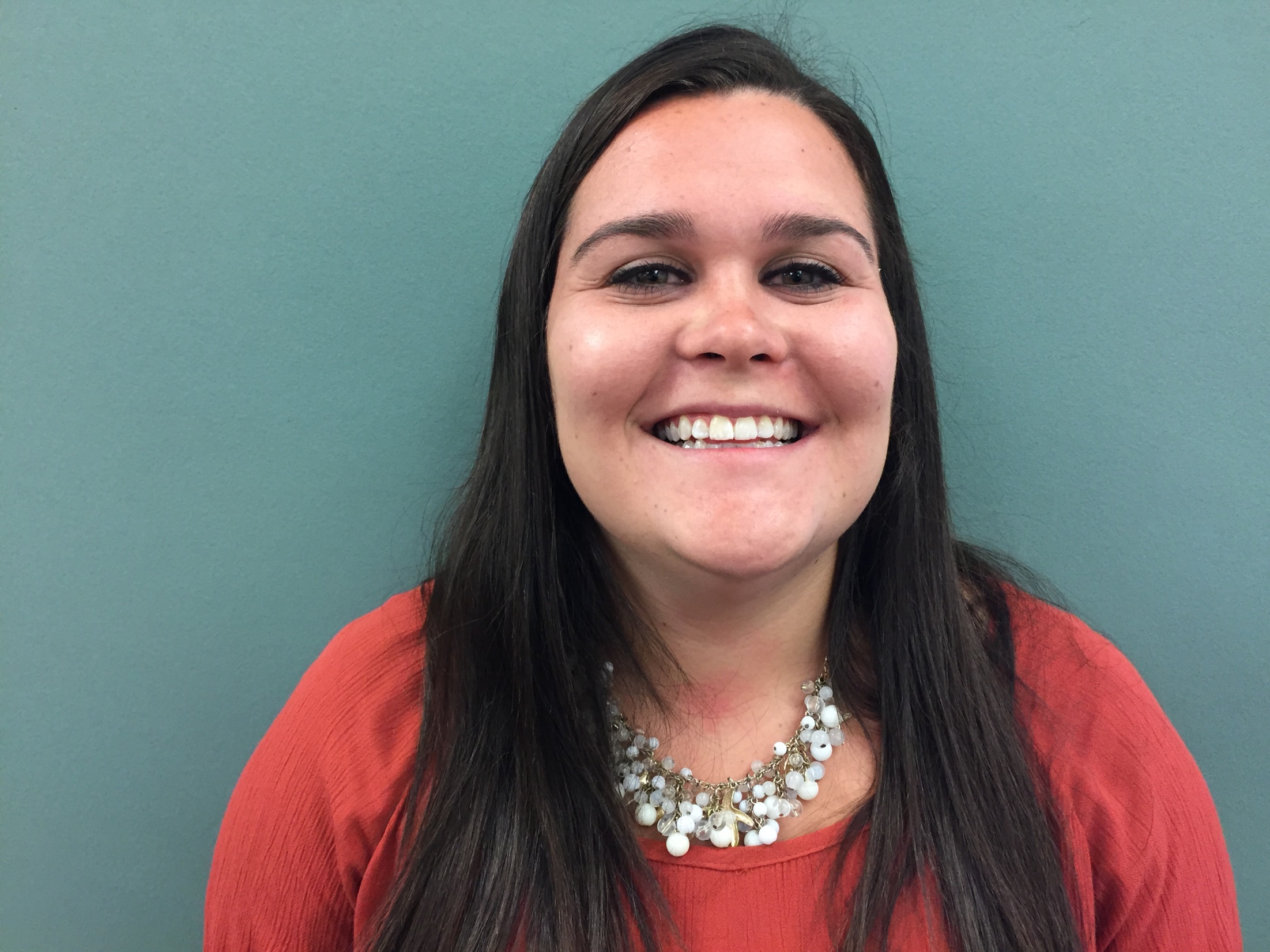 Danielle Hickox
Teaching Assistant
Lane Elementary School
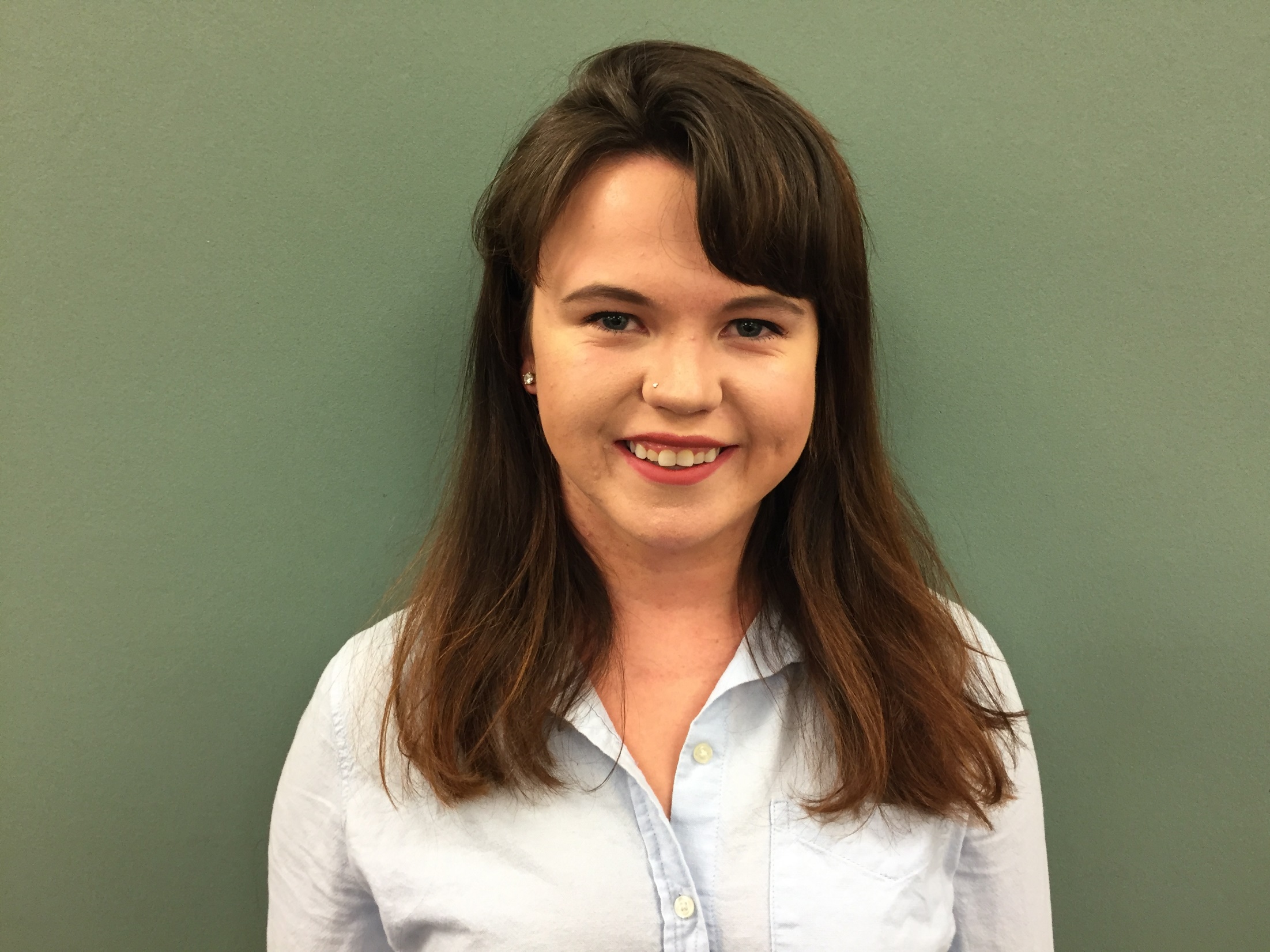 Erin Mawhinney
Teaching Assistant
Lane Elementary School
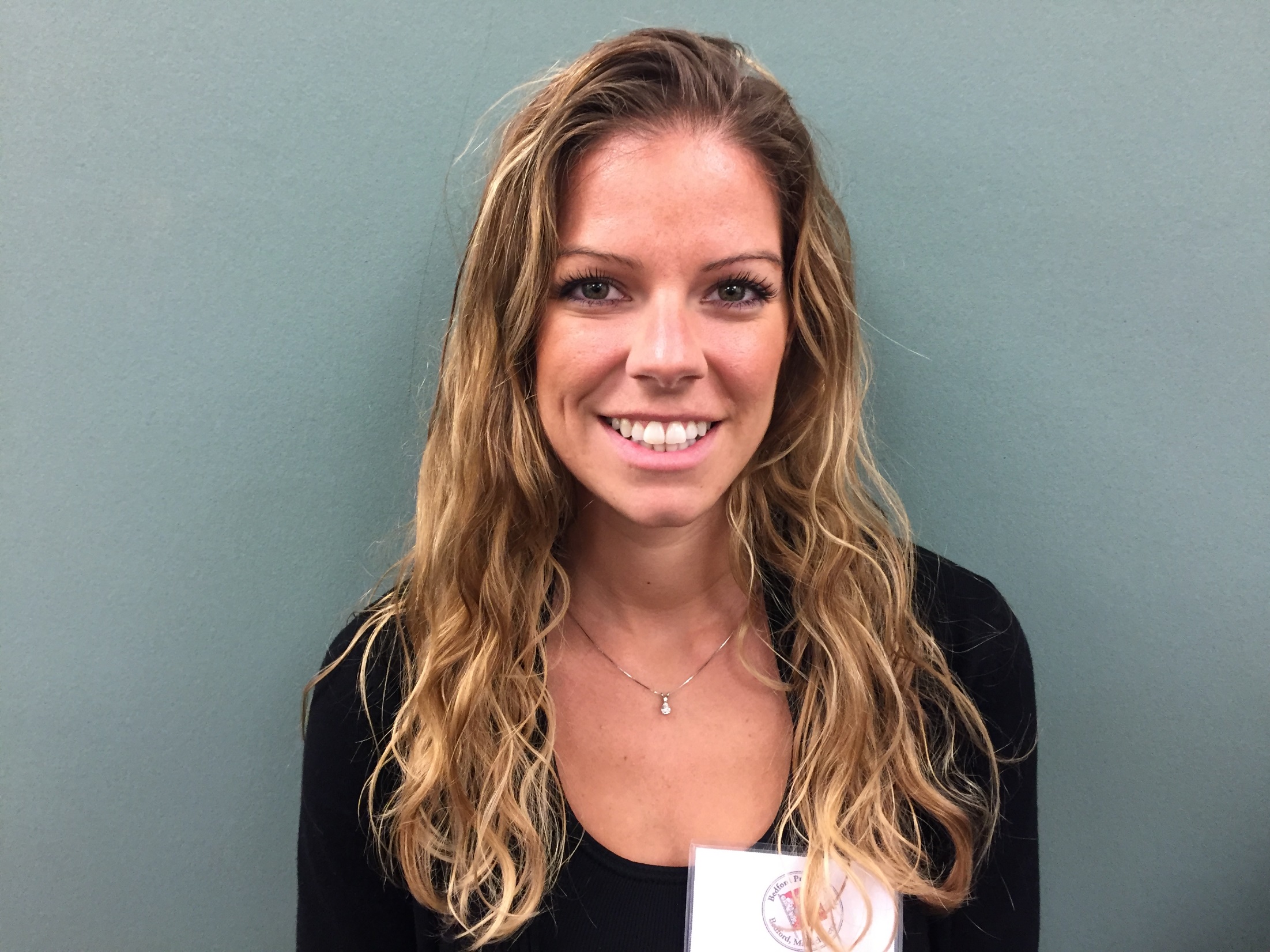 Katlyn Seaver
Classroom Teacher
Lane Elementary School
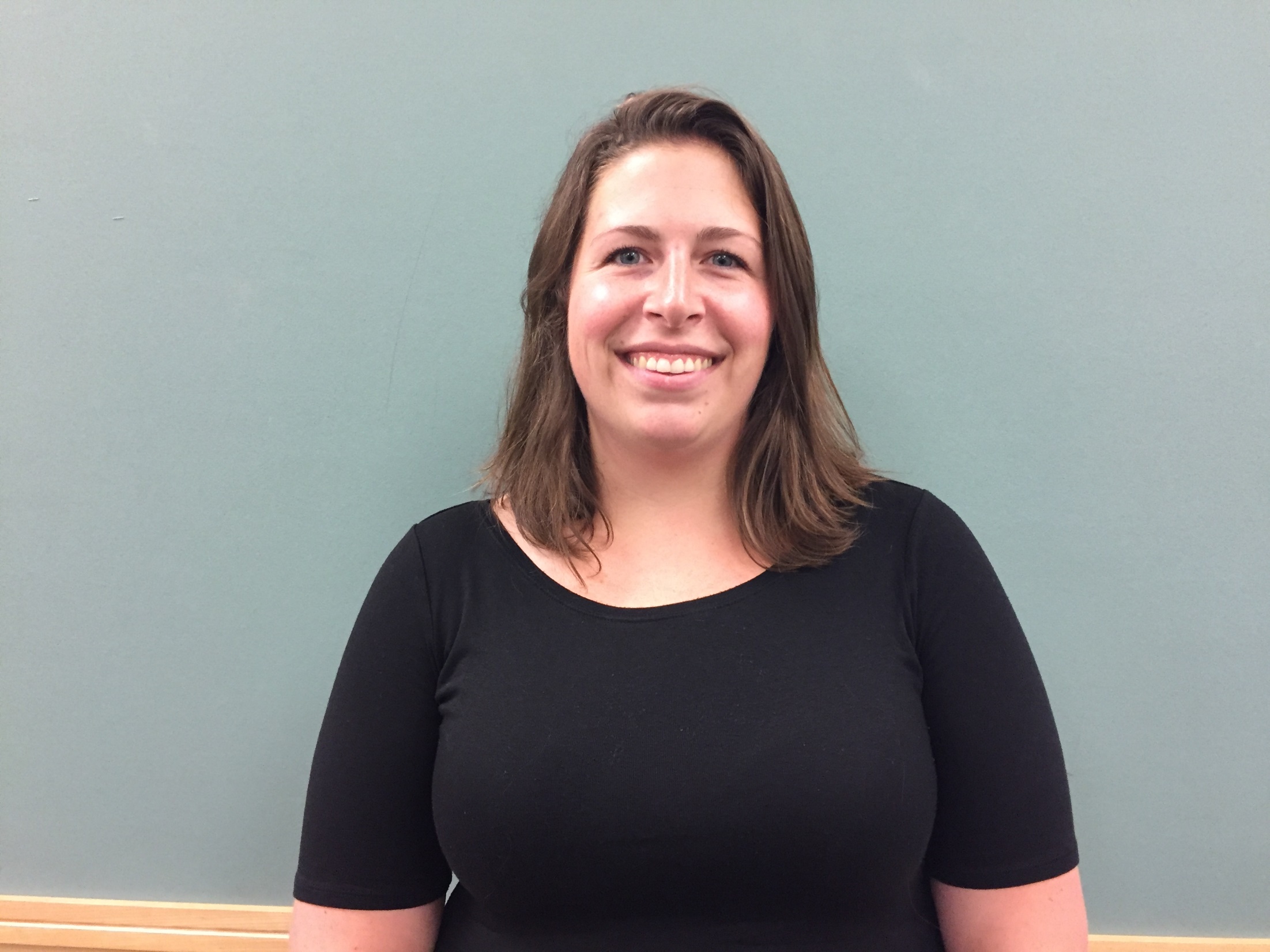 Brittany Stanley
Grade 4 Teacher
Lane Elementary School
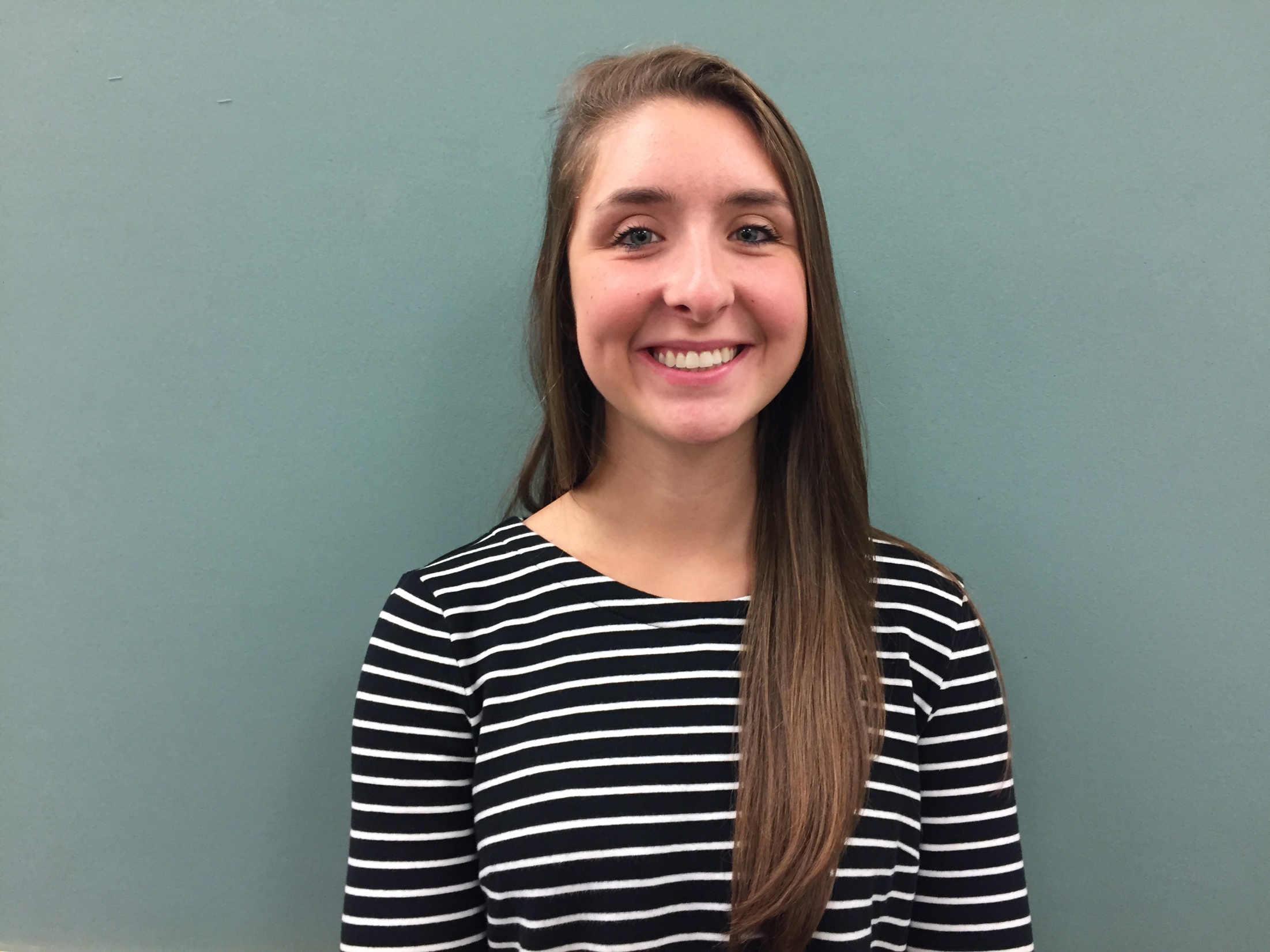 Caitlin Worthen
Teaching Assistant
Lane Elementary School
John Glenn Middle School
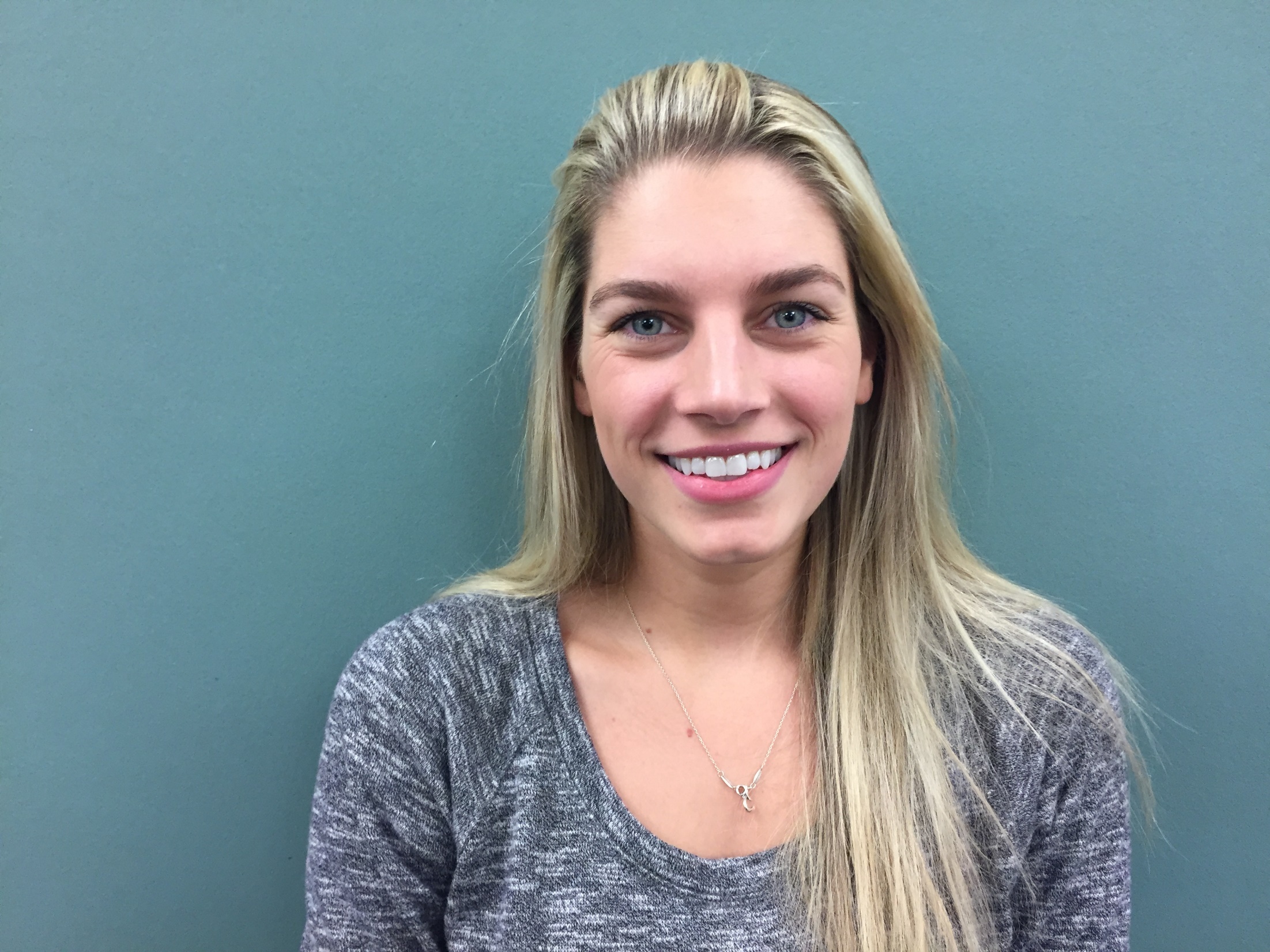 Samantha Boland
Teaching Assistant
JGMS
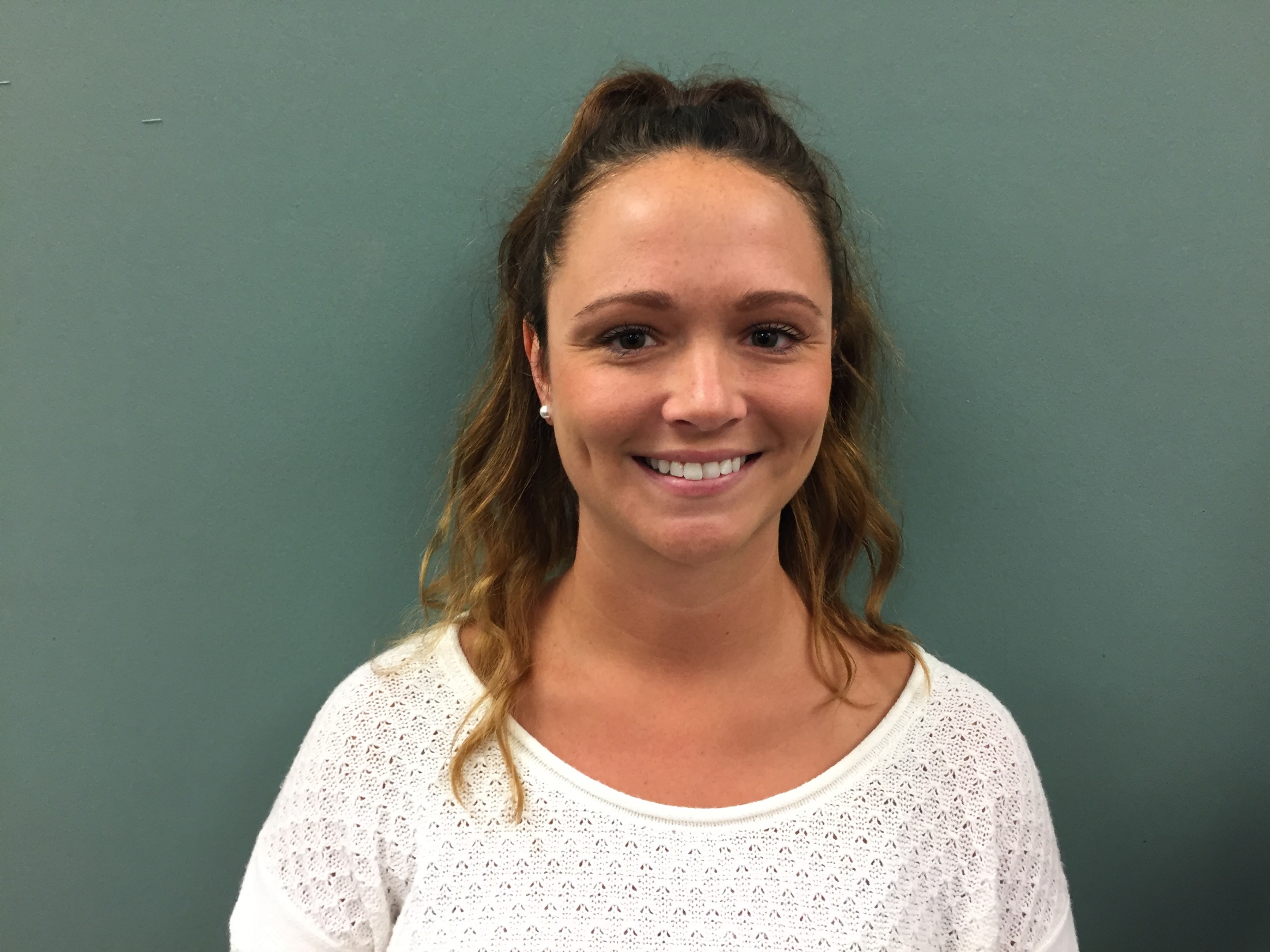 Lisa Butterfield
Adjustment Counselor 
Bridge/SAIL Program
JGMS
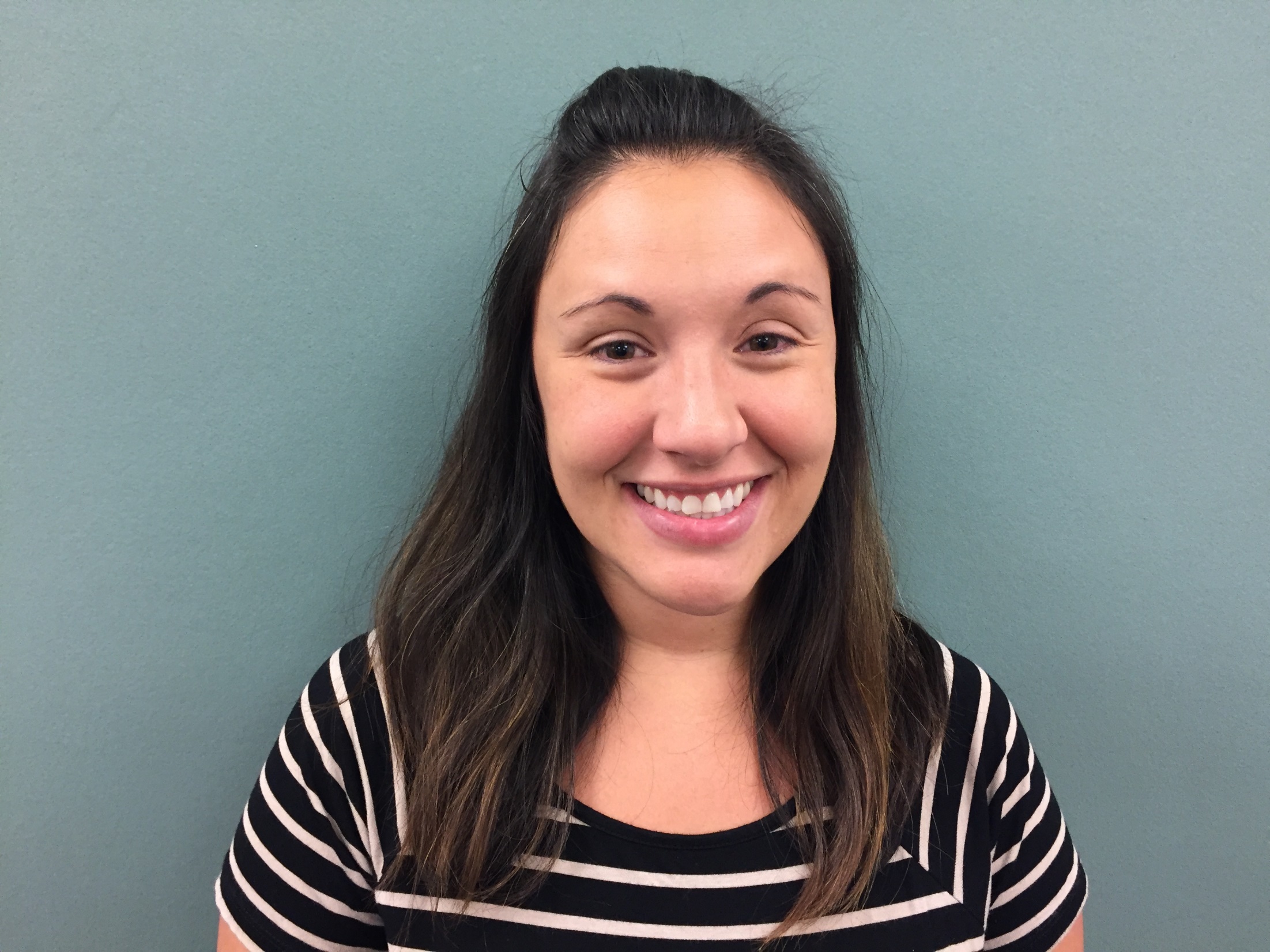 Jennifer Capece
School Nurse
JGMS
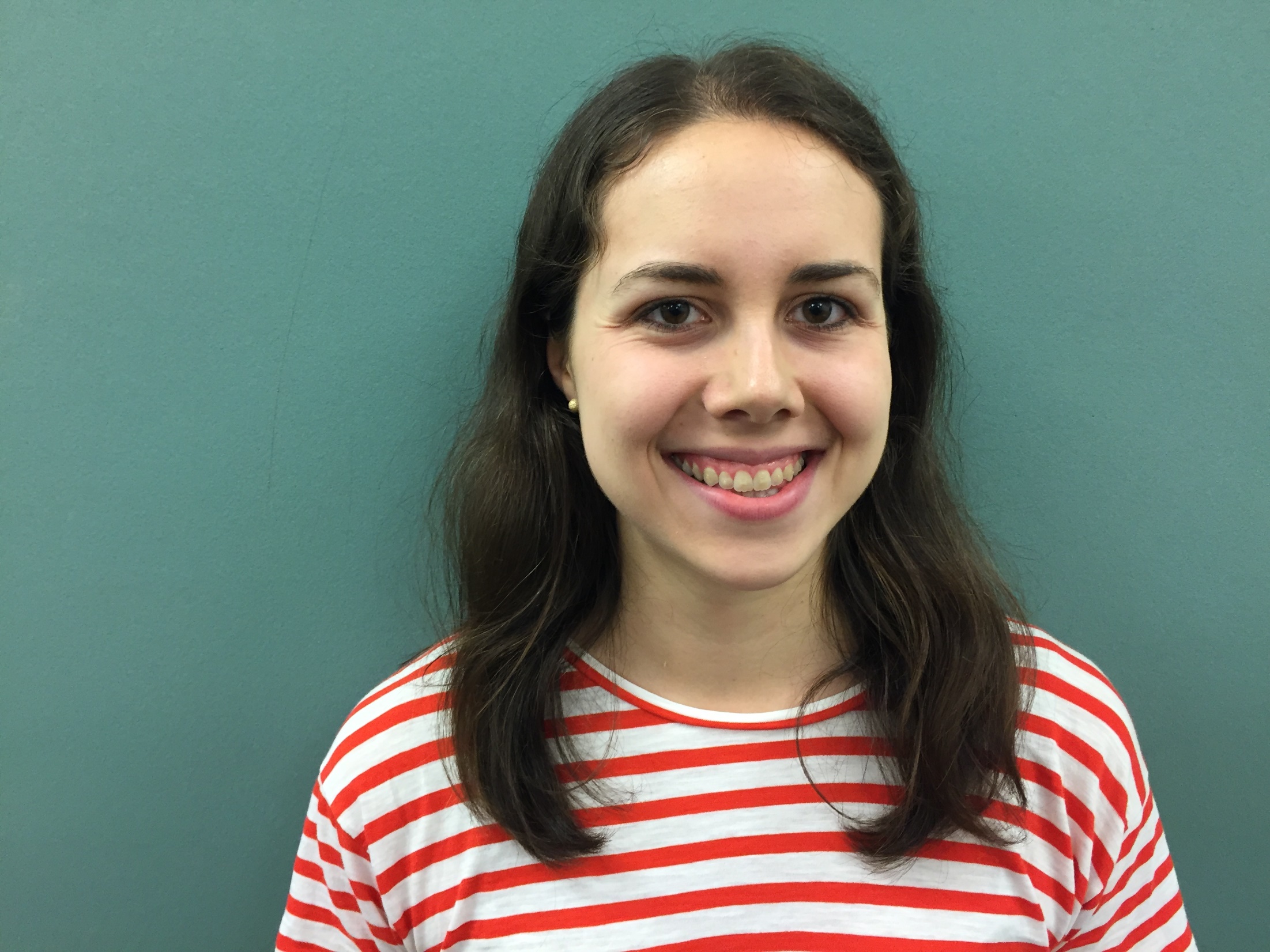 Katherine Connell
Teaching Assistant
JGMS
Erik Driscoll
Teaching Assistant
JGMS
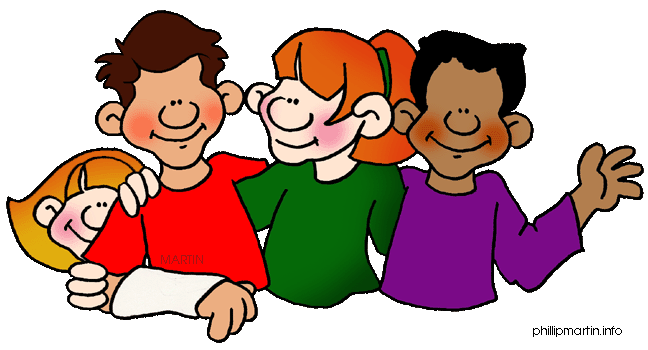 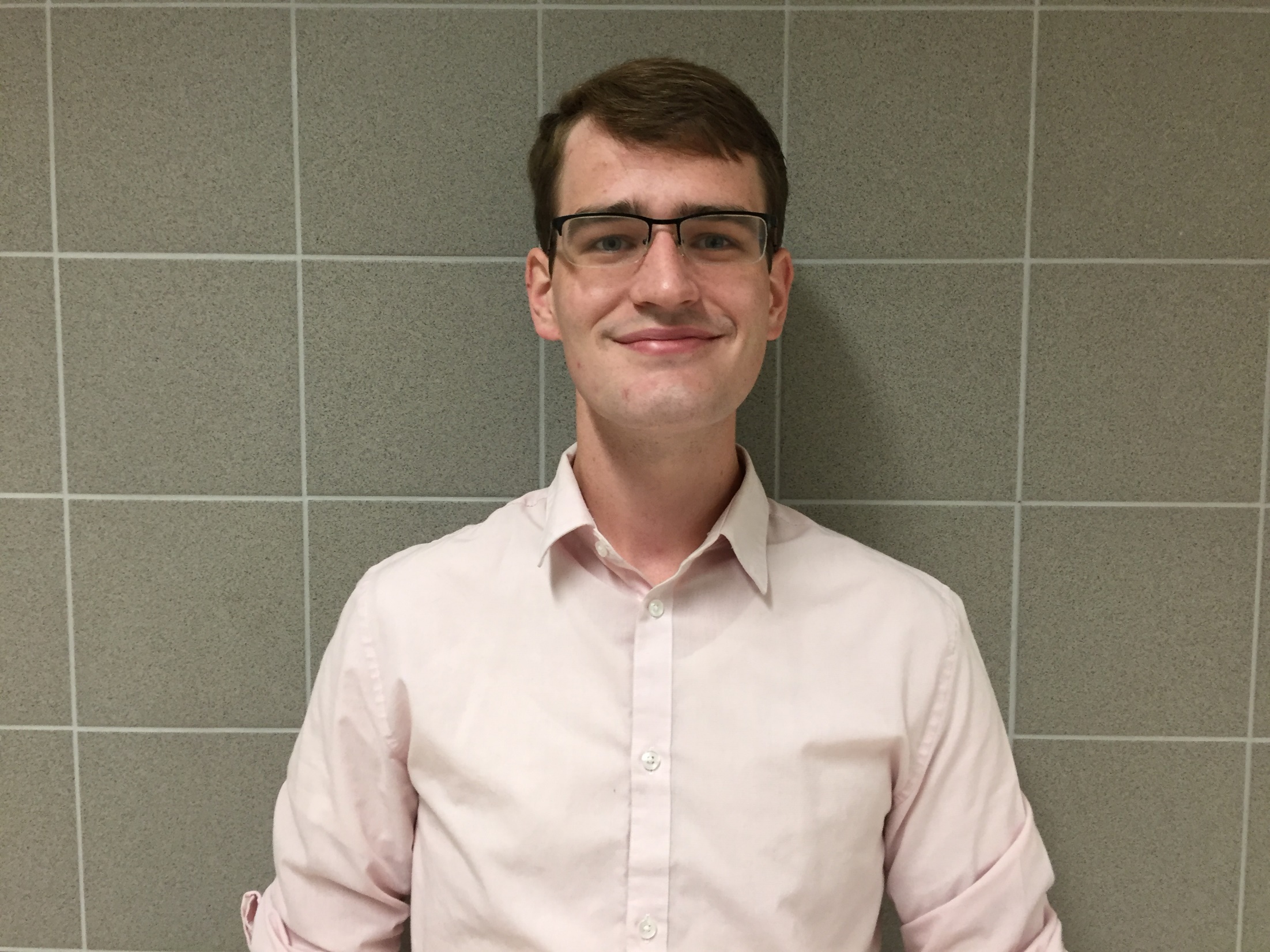 Andrew Goetschius
ELL Teacher
JGMS
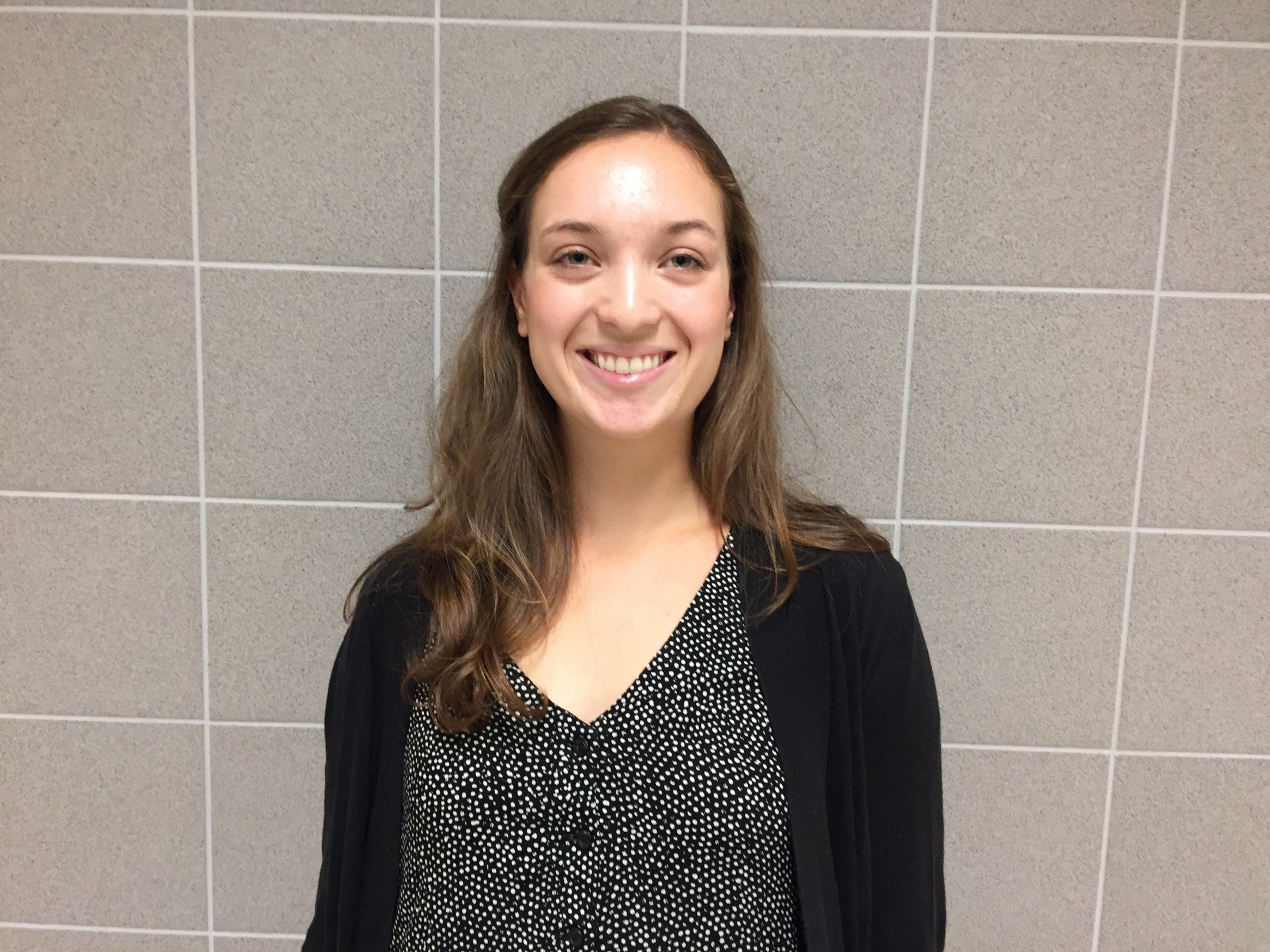 Rebecca Hawk
Grade 6 Teacher
JGMS
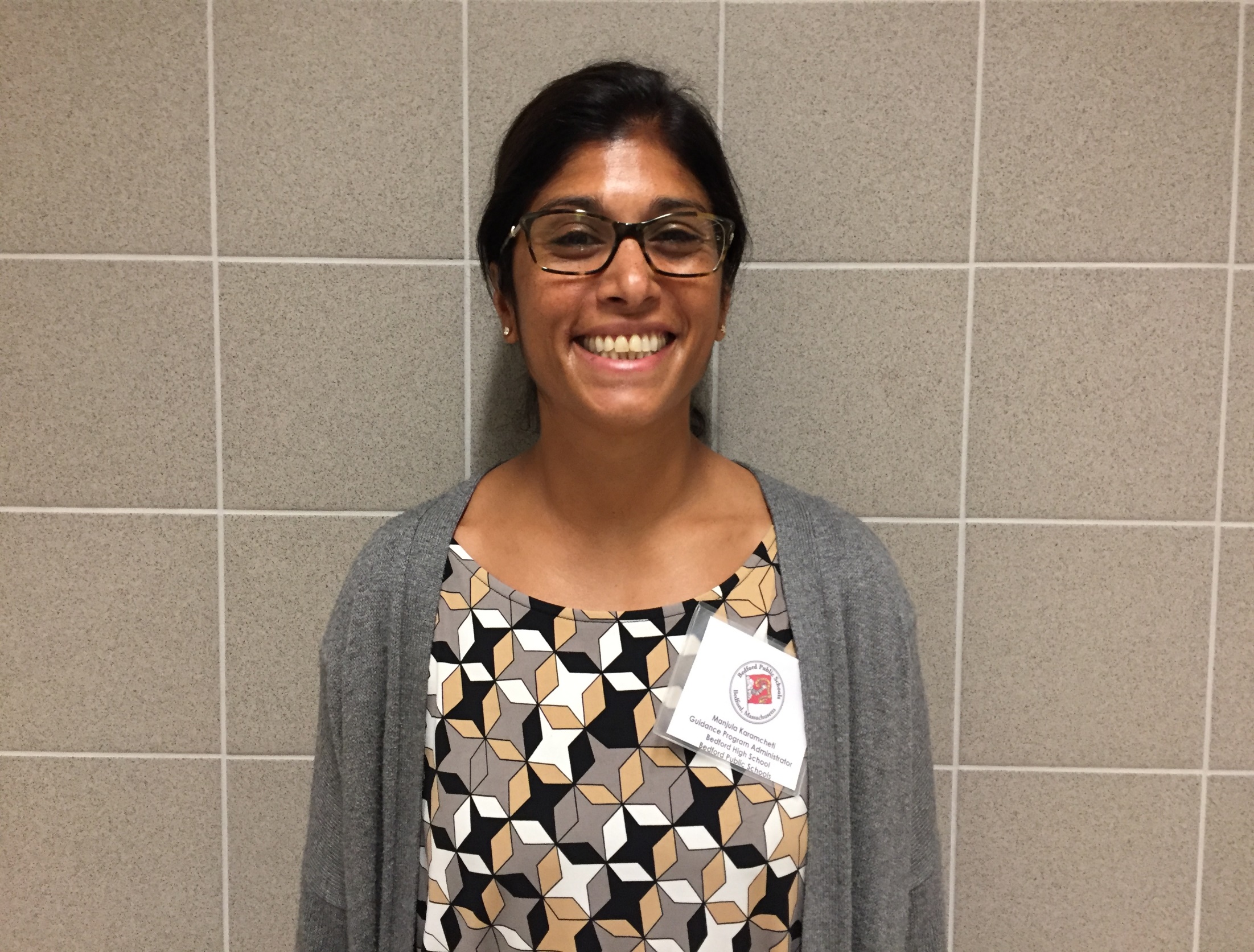 Manjula Karamcheti
Guidance Program Administrator
JGMS and High School
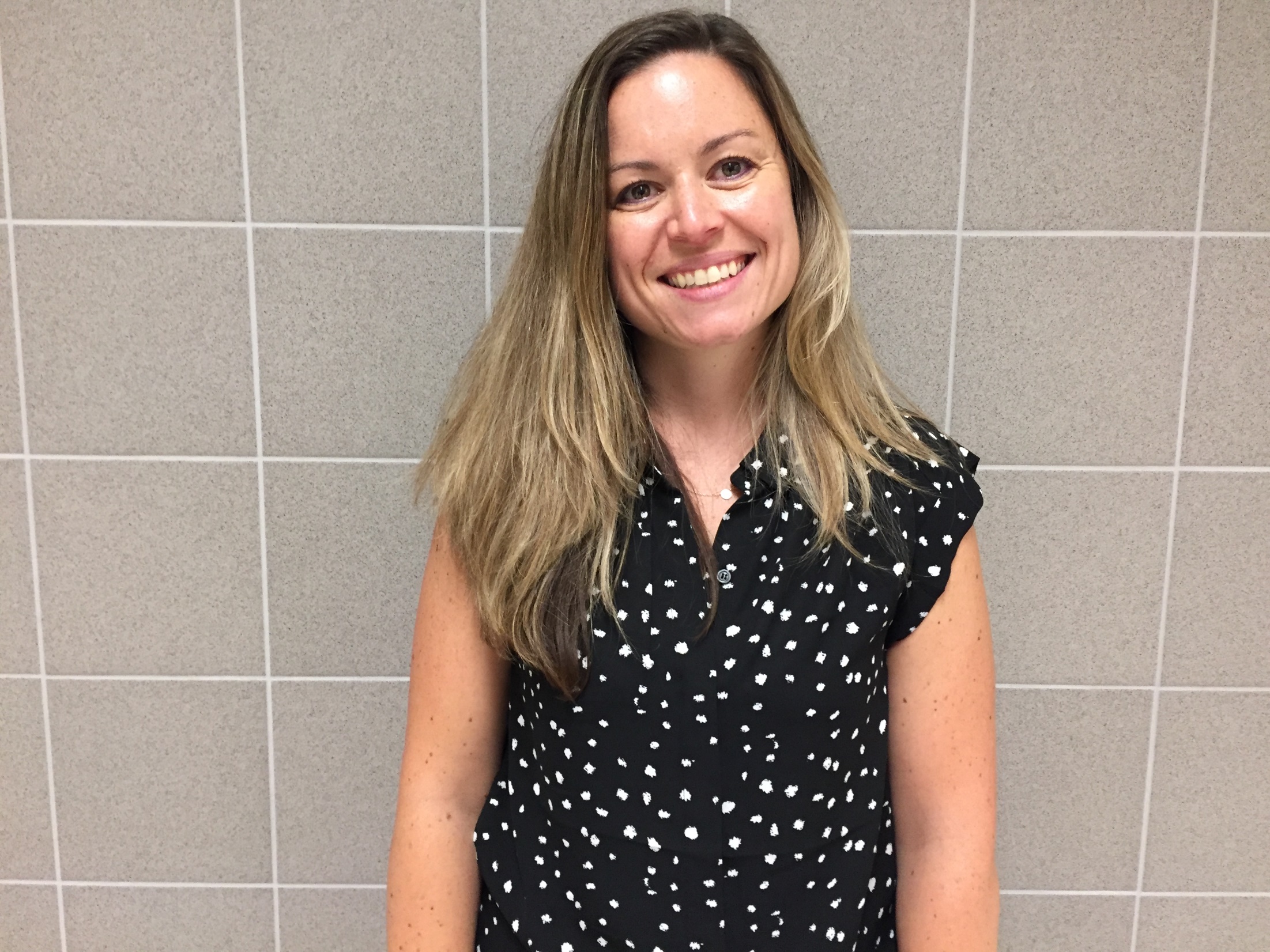 Anya Kennedy
Grade 6 ELA Teacher
JGMS
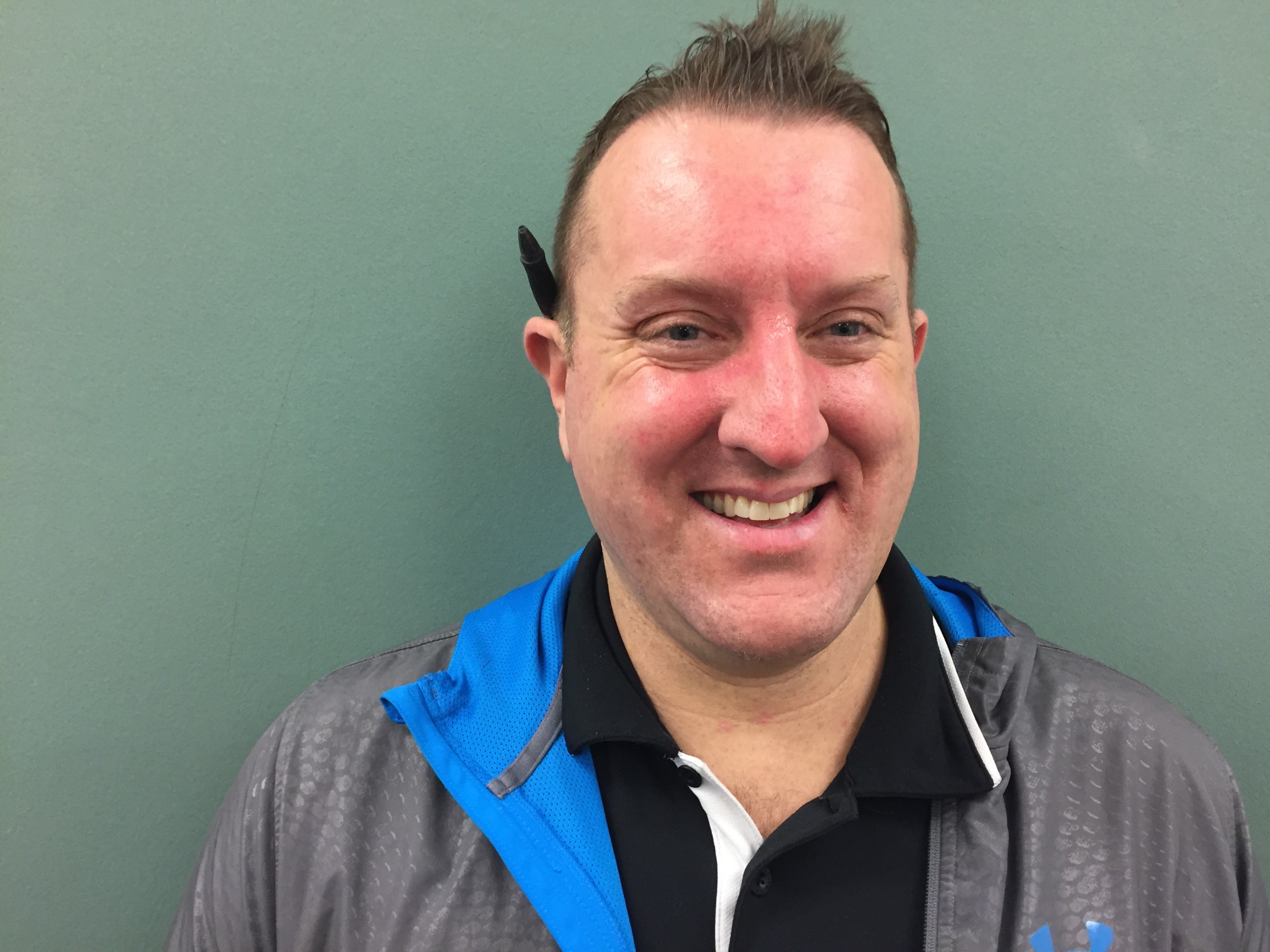 Ryan Kilian
PE/Health Teacher
JGMS
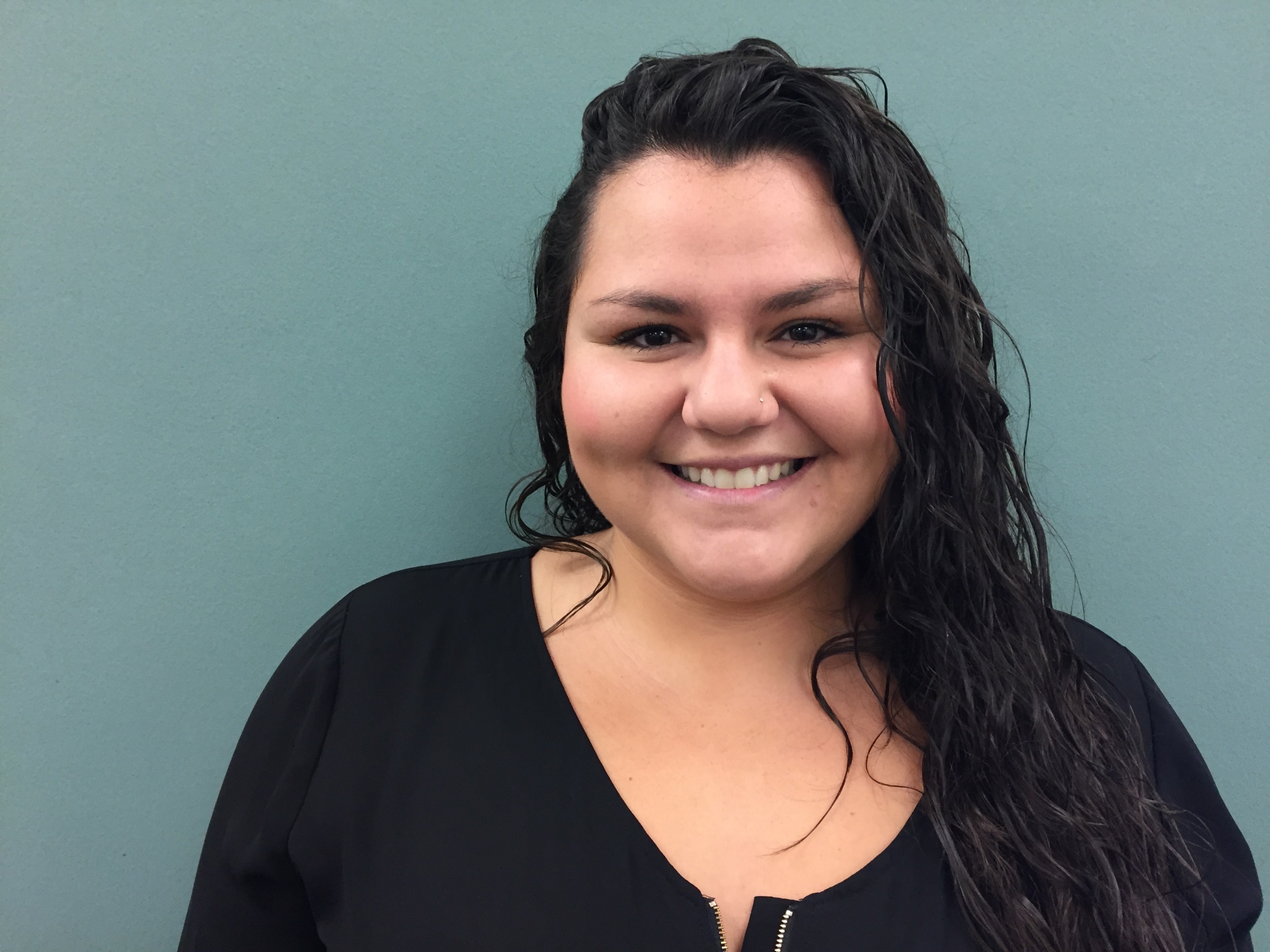 Kari Lua
Teaching Assistant
JGMS
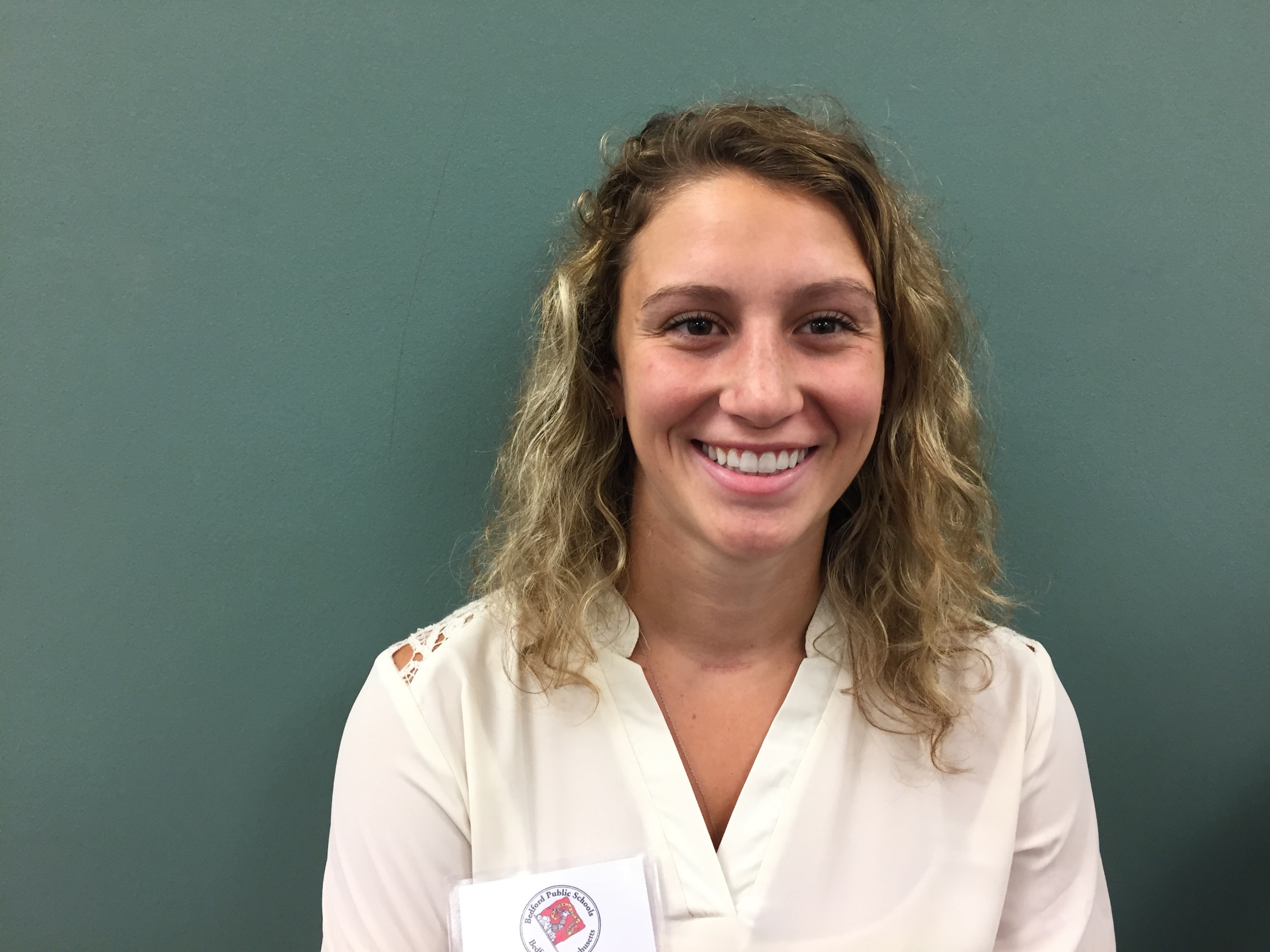 Allison Luppi
ELA Teacher
JGMS
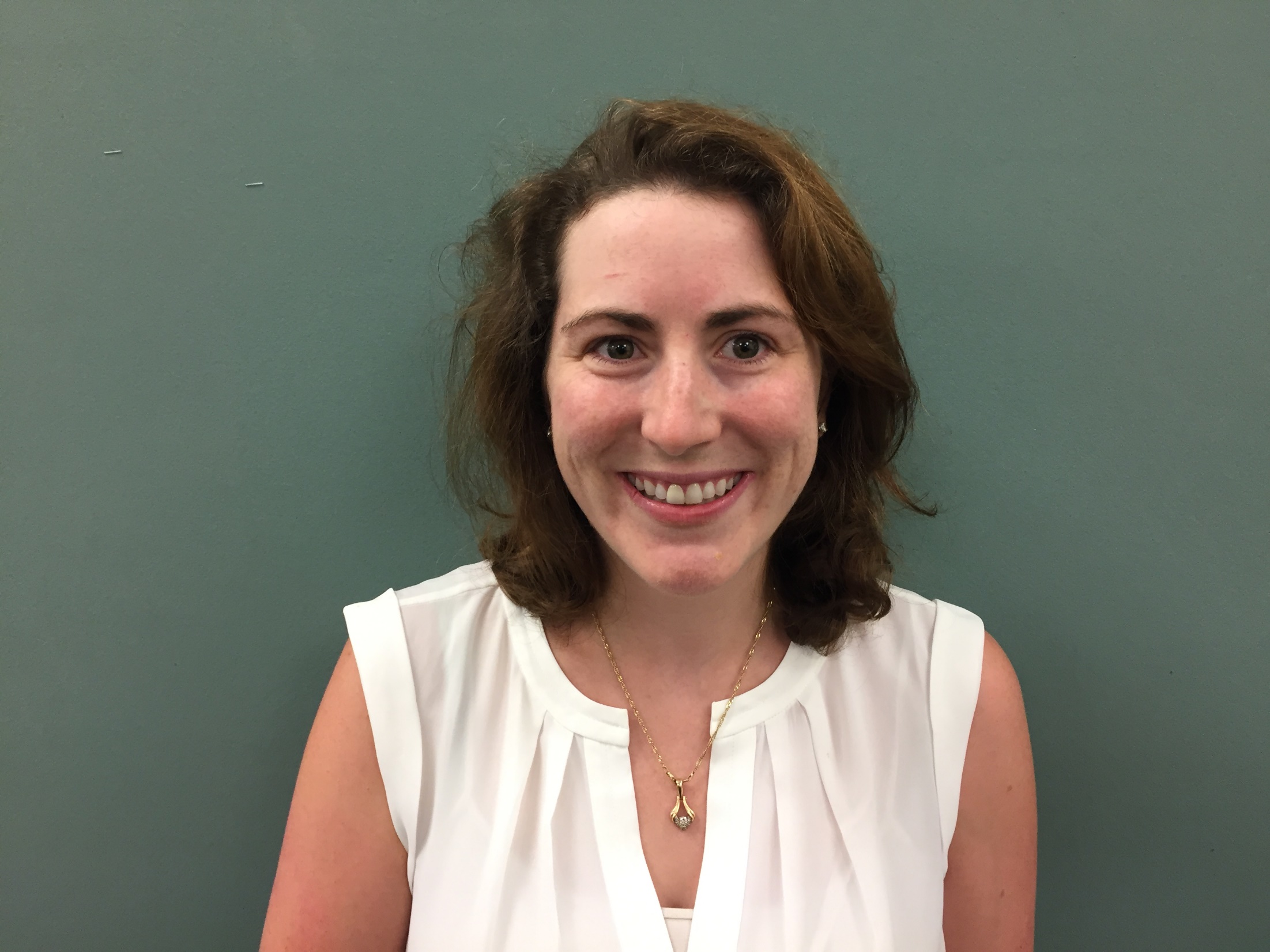 Katherine Zindars
SPED Teacher
JGMS
Bedford High School
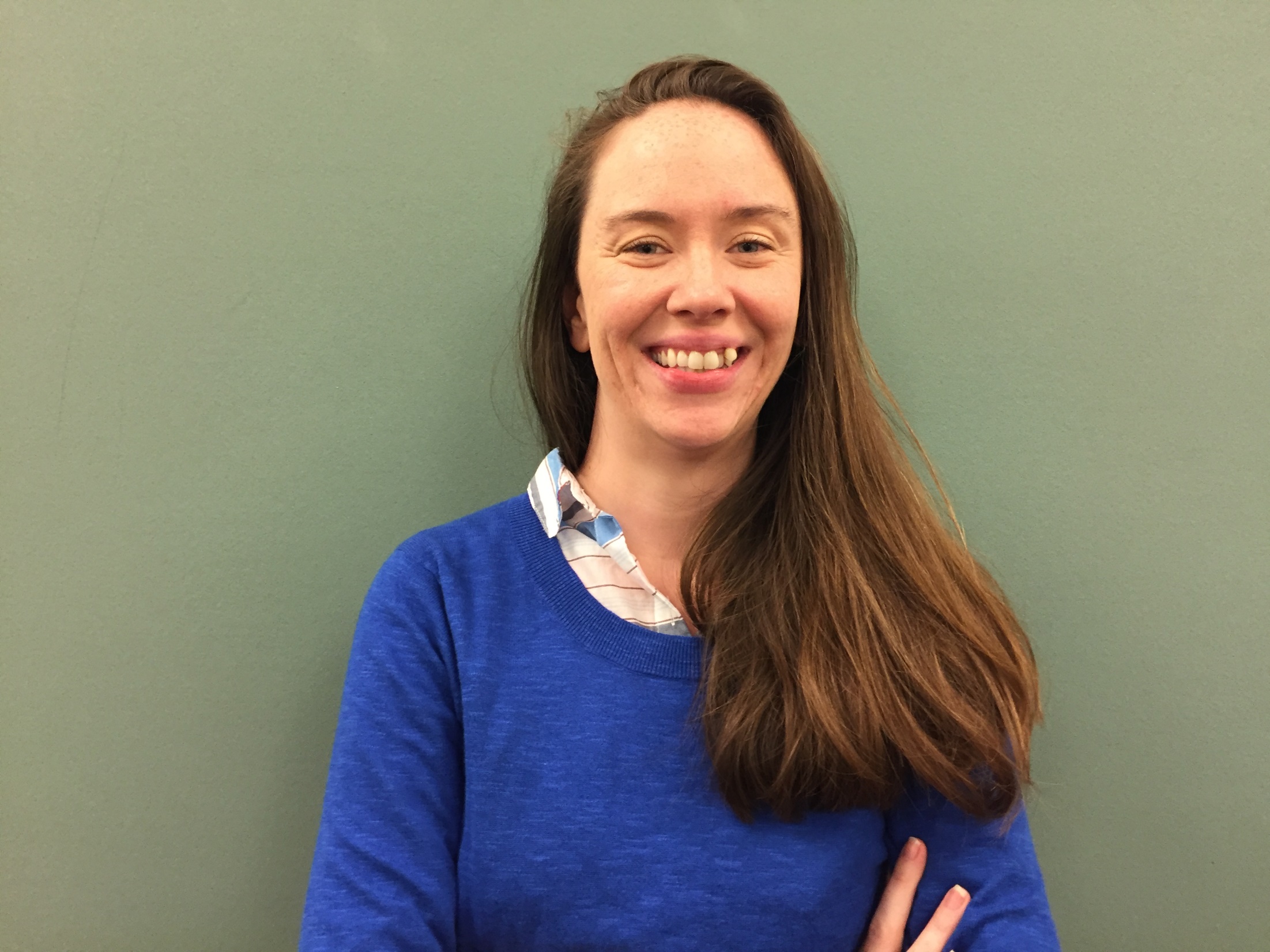 Charlene Abebe
School Adjustment Counselor
High School
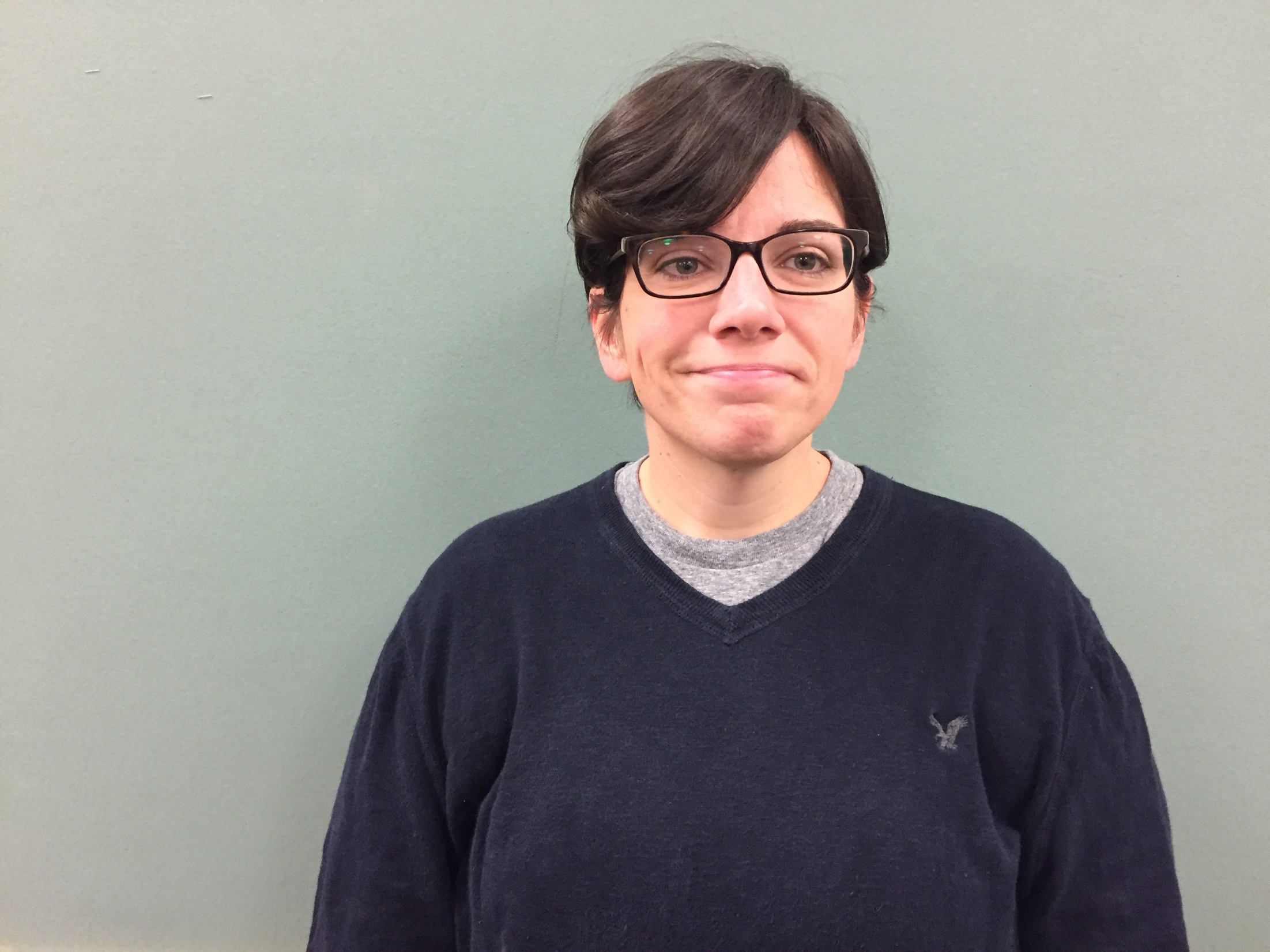 Jillian Butler
ELA Teacher
High School
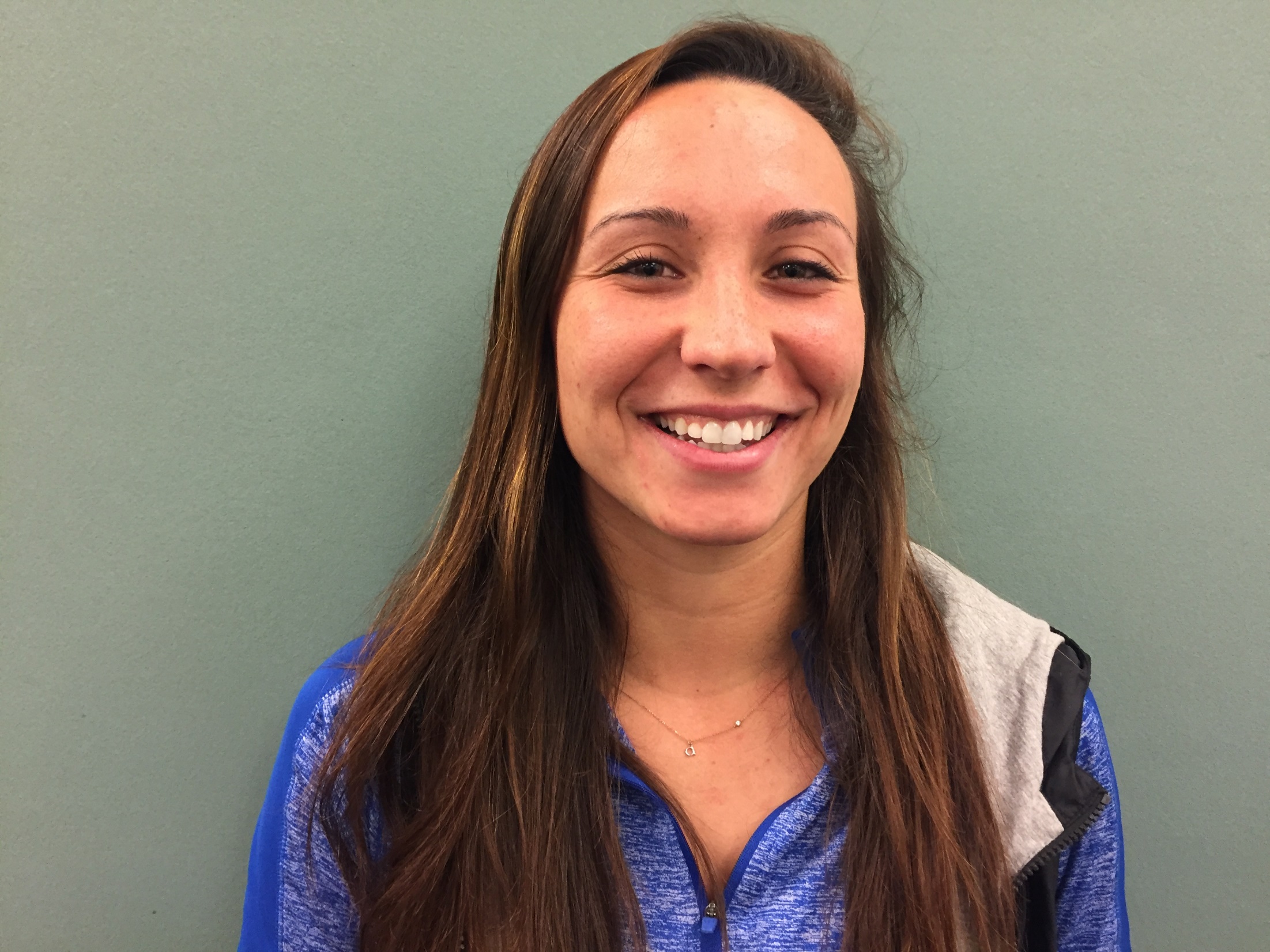 Alexis Duffy-Protentis
Teaching Assistant
High School
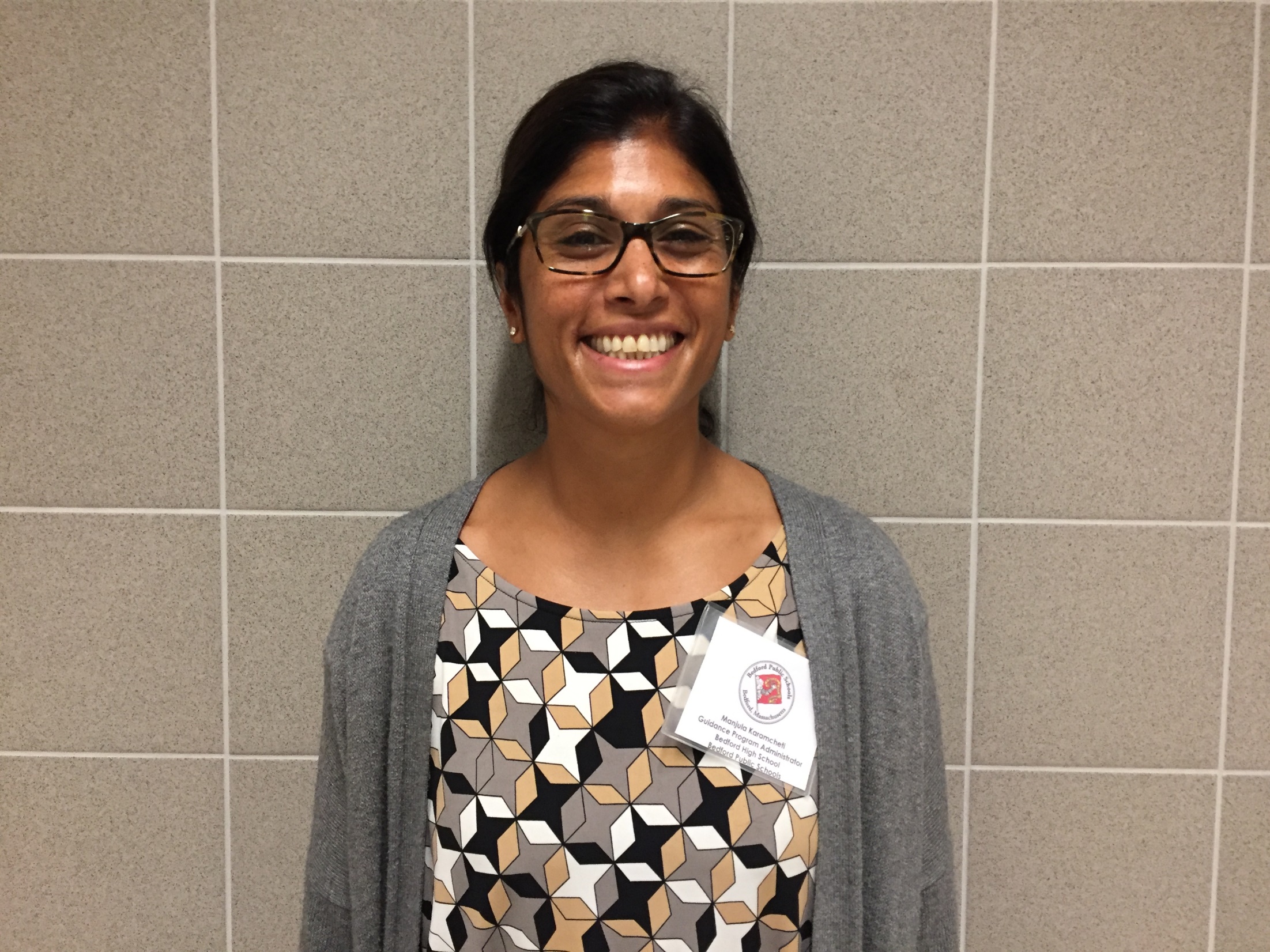 Manjula Karamcheti
Guidance Program Administrator
High School and JGMS
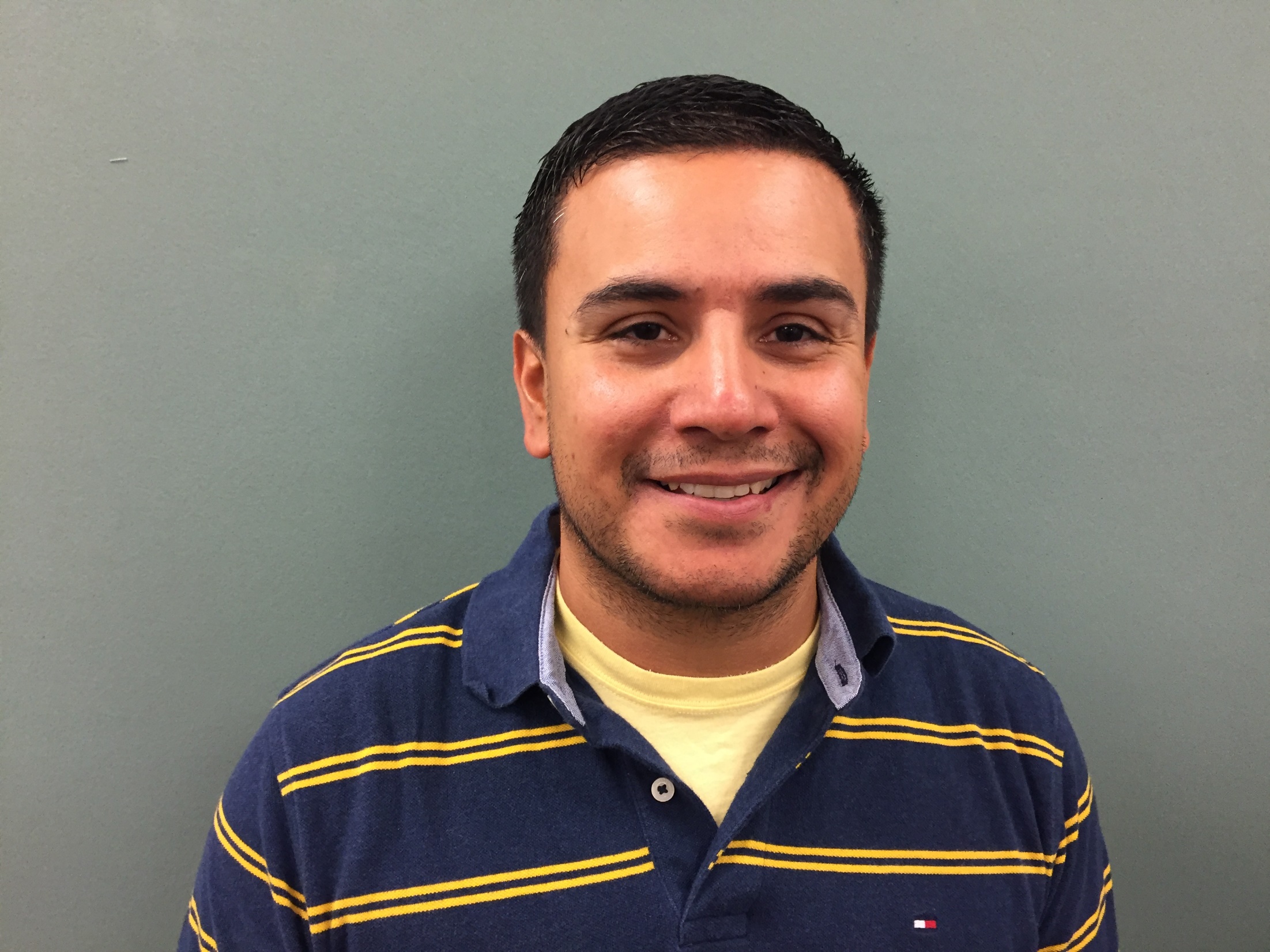 James Parker
Special Ed Program Administrator
High School
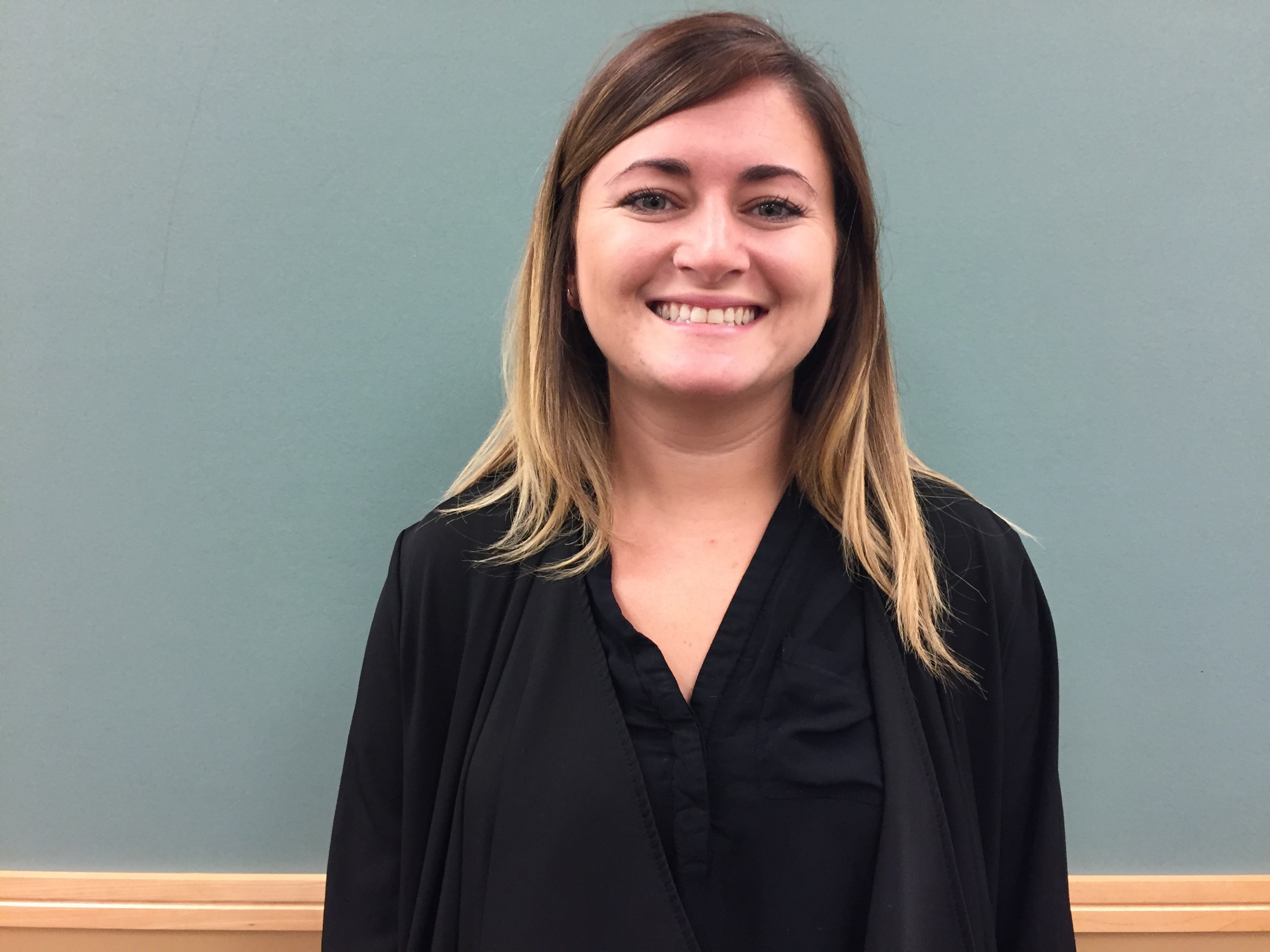 Kara Rosenberg
Counselor
High School
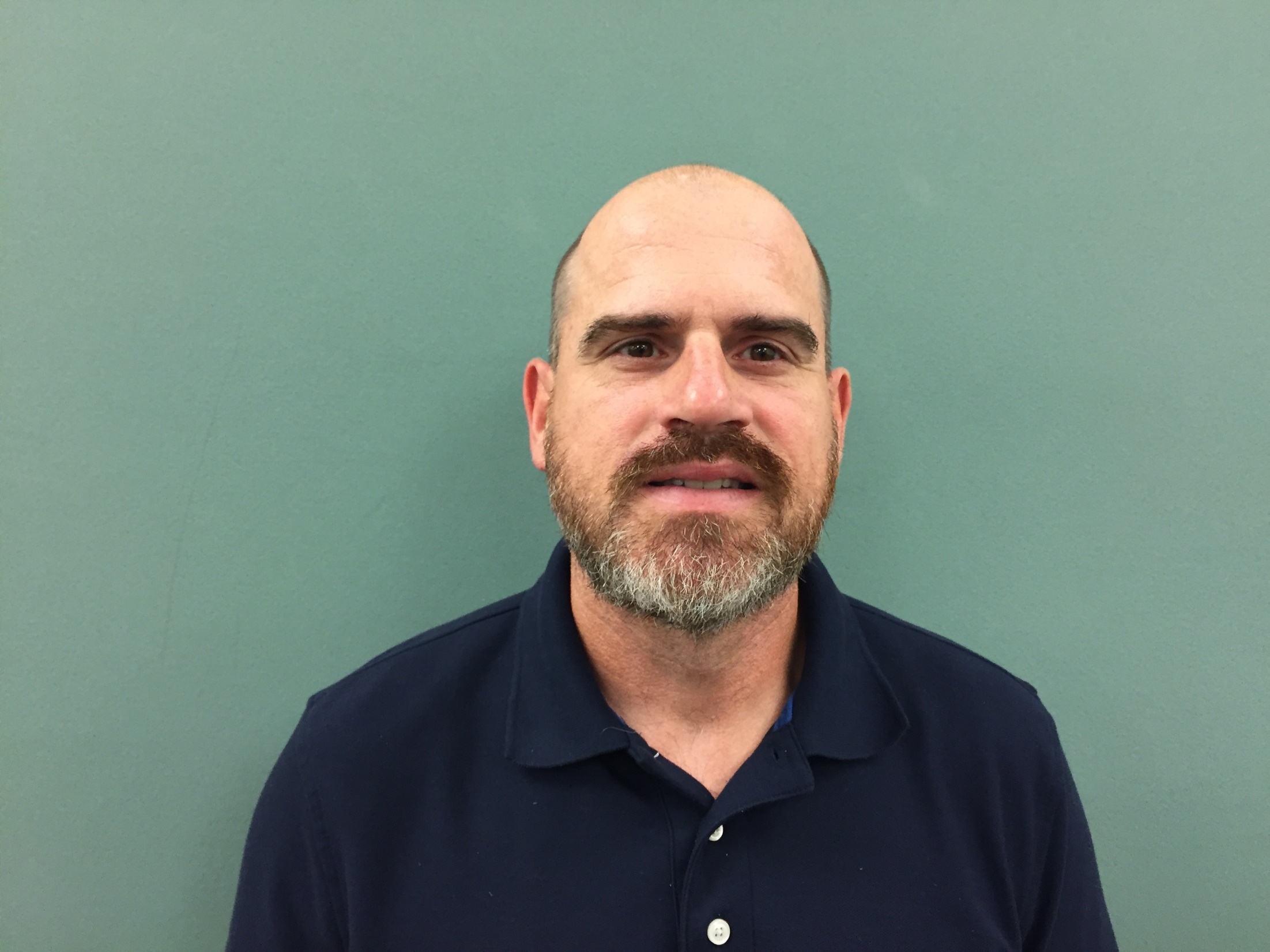 Mike Schreiber
SPED/Math Teacher
High School
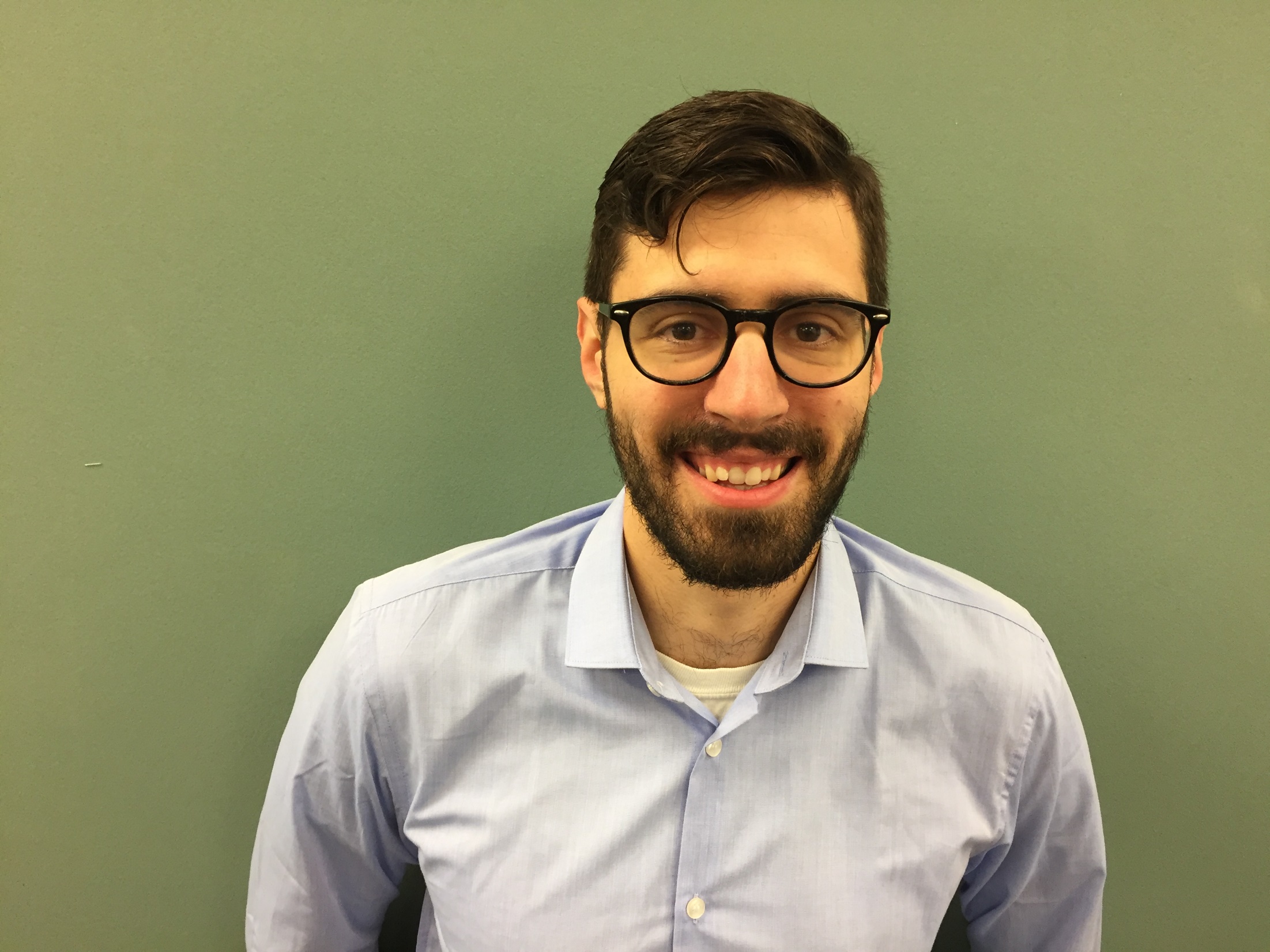 Sam Sprangel
Math Teacher
High School
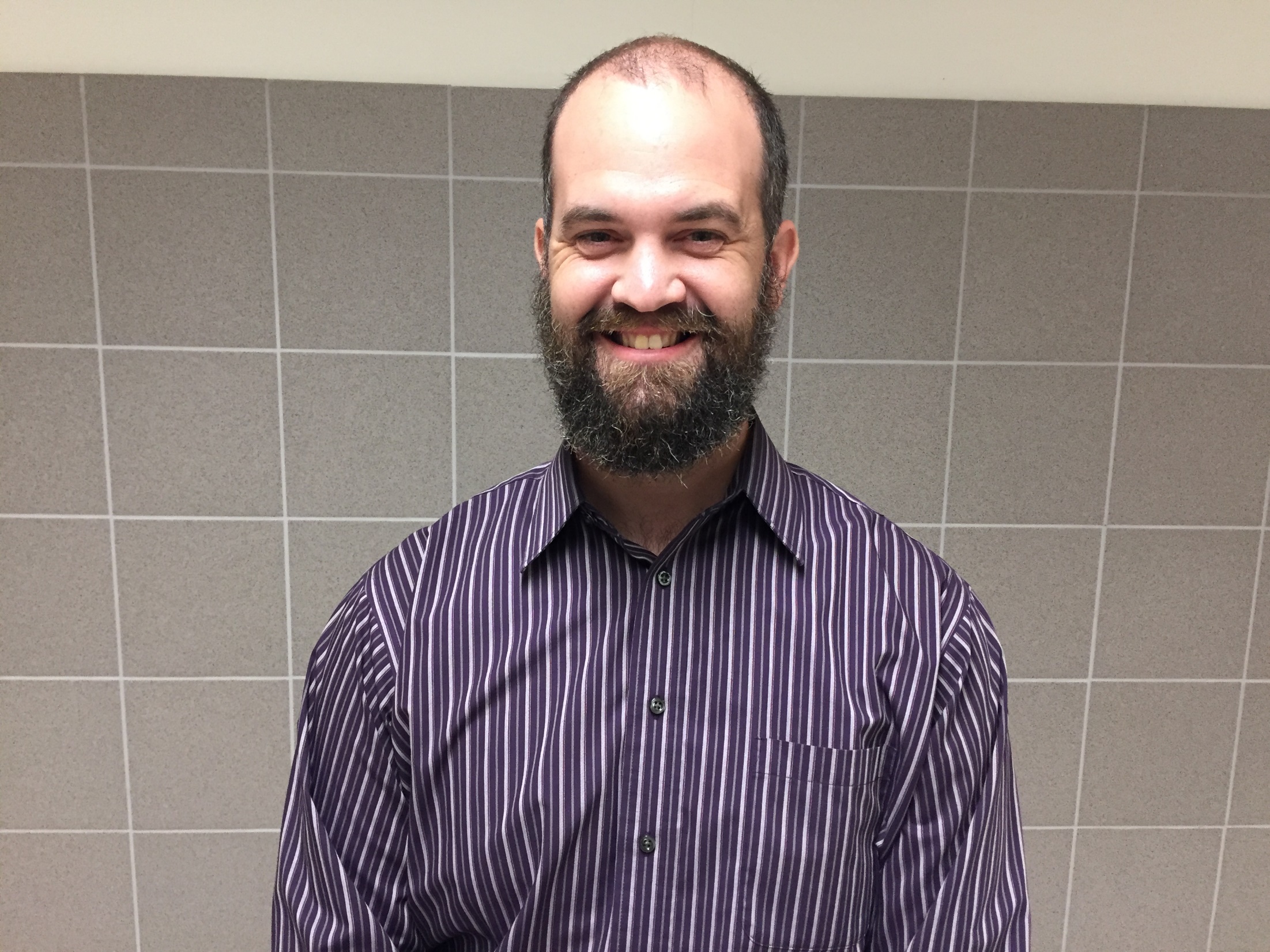 Lucas Wickham
Physics Teacher
High School
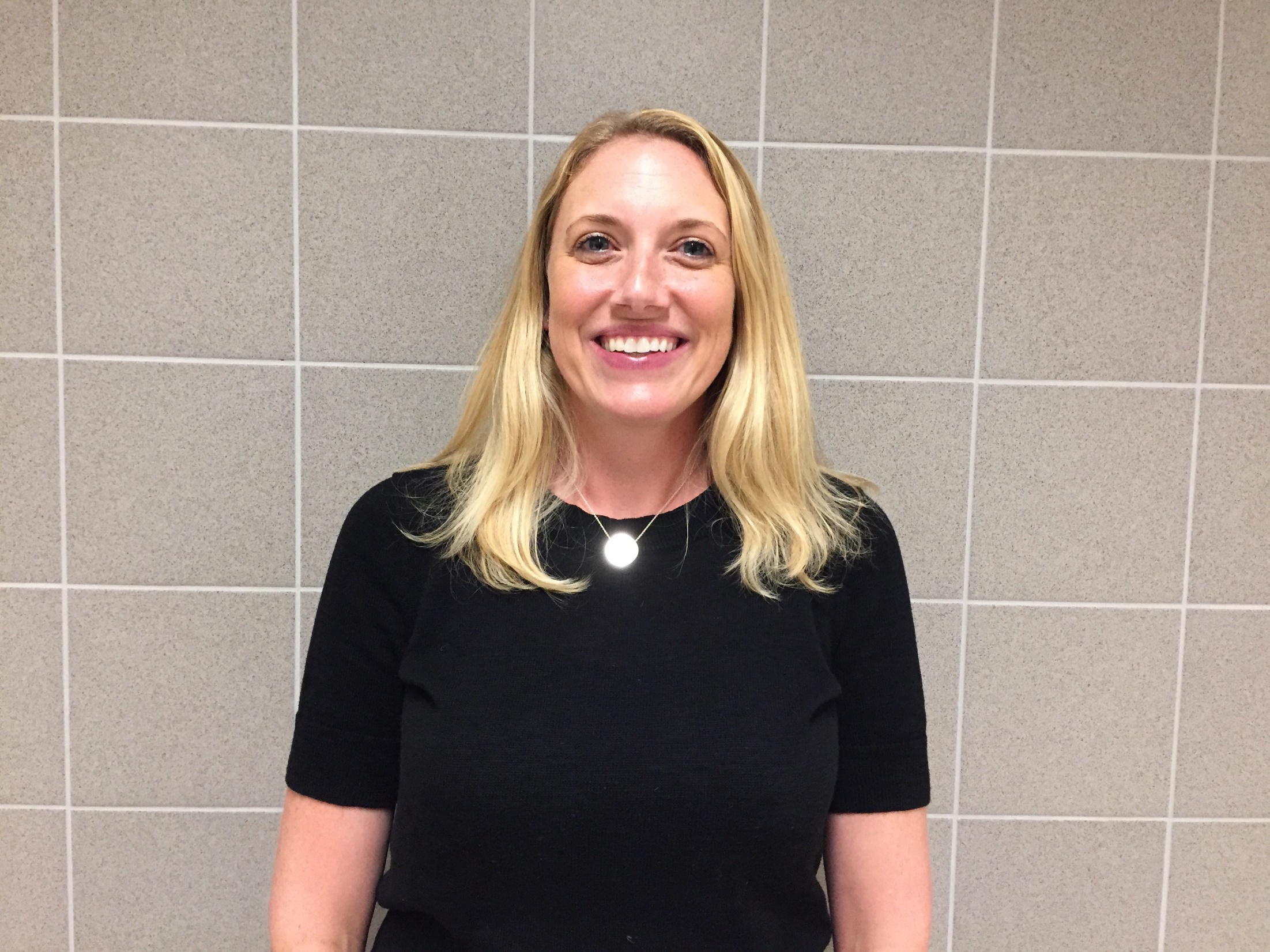 Danielle Wood
BCBA
High School